Is the Bible Just a Load of Old Fairytales?
Kim Phillips
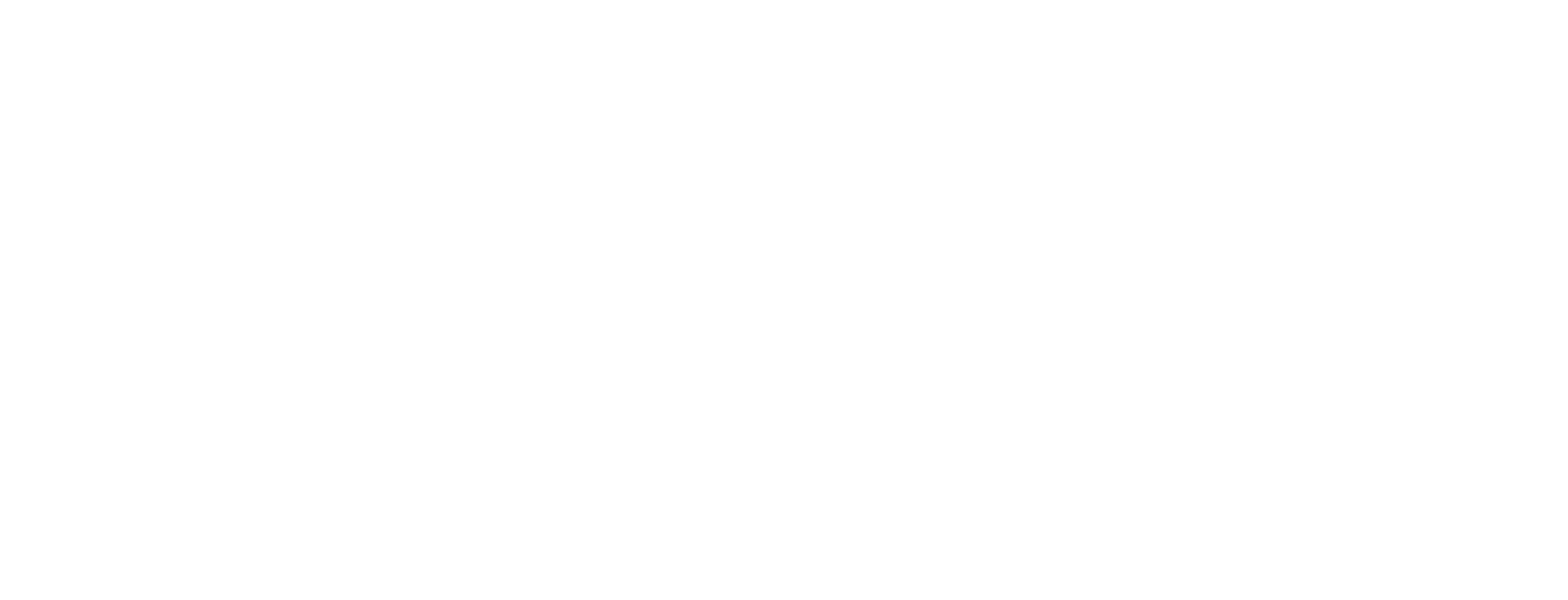 “The Bible is just a load of cobblers!”
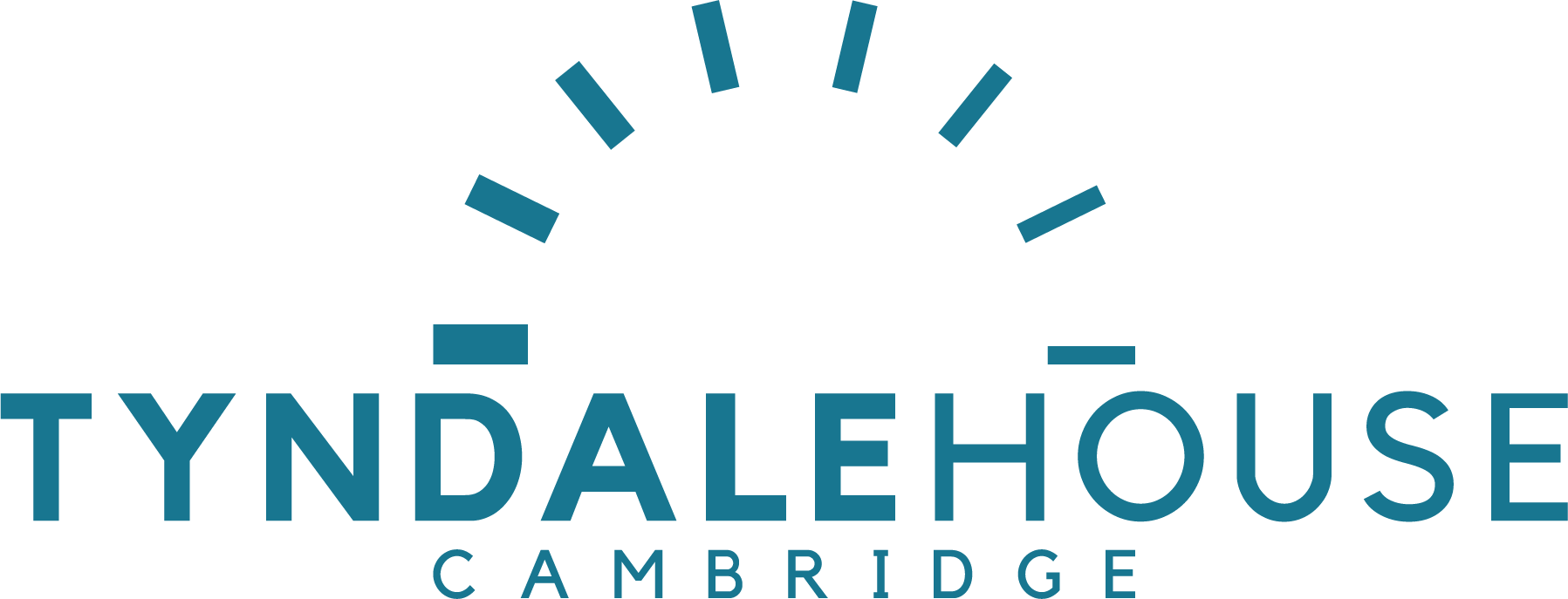 “Morally disgusting rubbish!”
“The Bible is just a load of cobblers!”
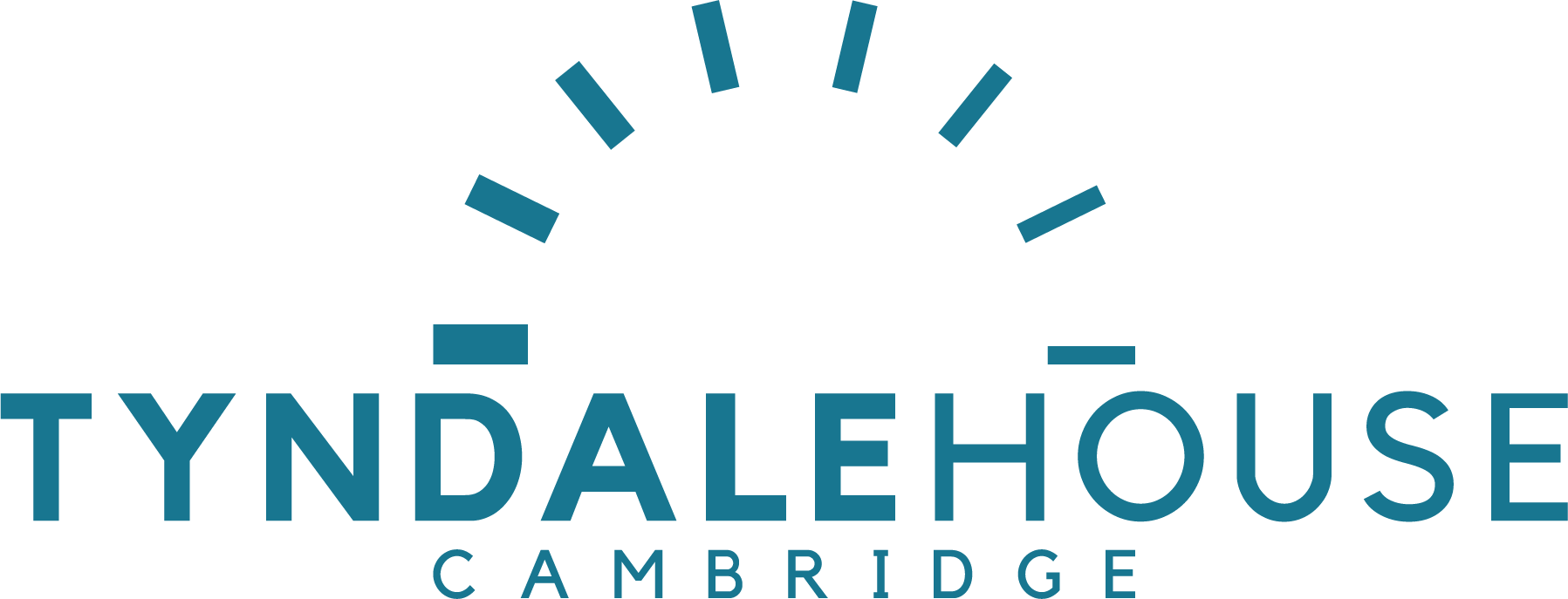 “Morally disgusting rubbish!”
“The Bible is just a load of cobblers!”
“A bunch of myths made up by ignorant Iron Age peasants”
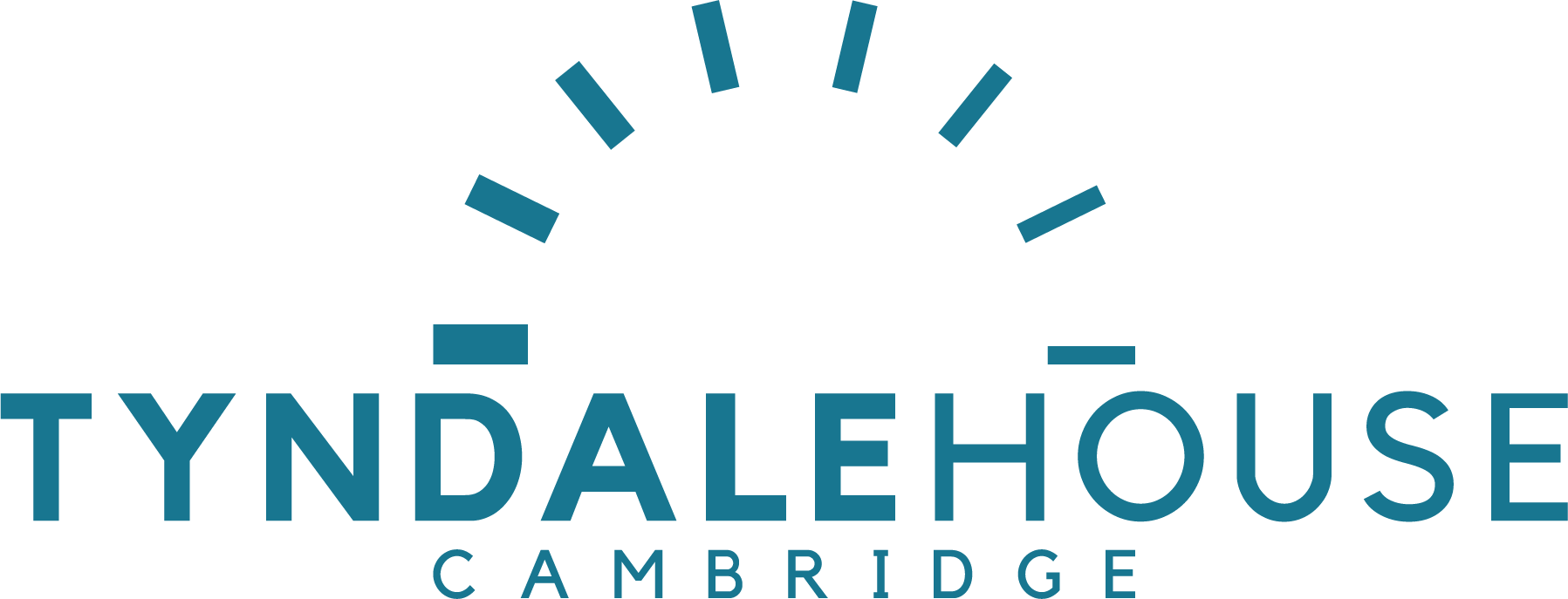 “Morally disgusting rubbish!”
“The Bible is just a load of cobblers!”
“Chinese Whispers - we have no idea what the Bible originally said”
“A bunch of myths made up by ignorant Iron Age peasants”
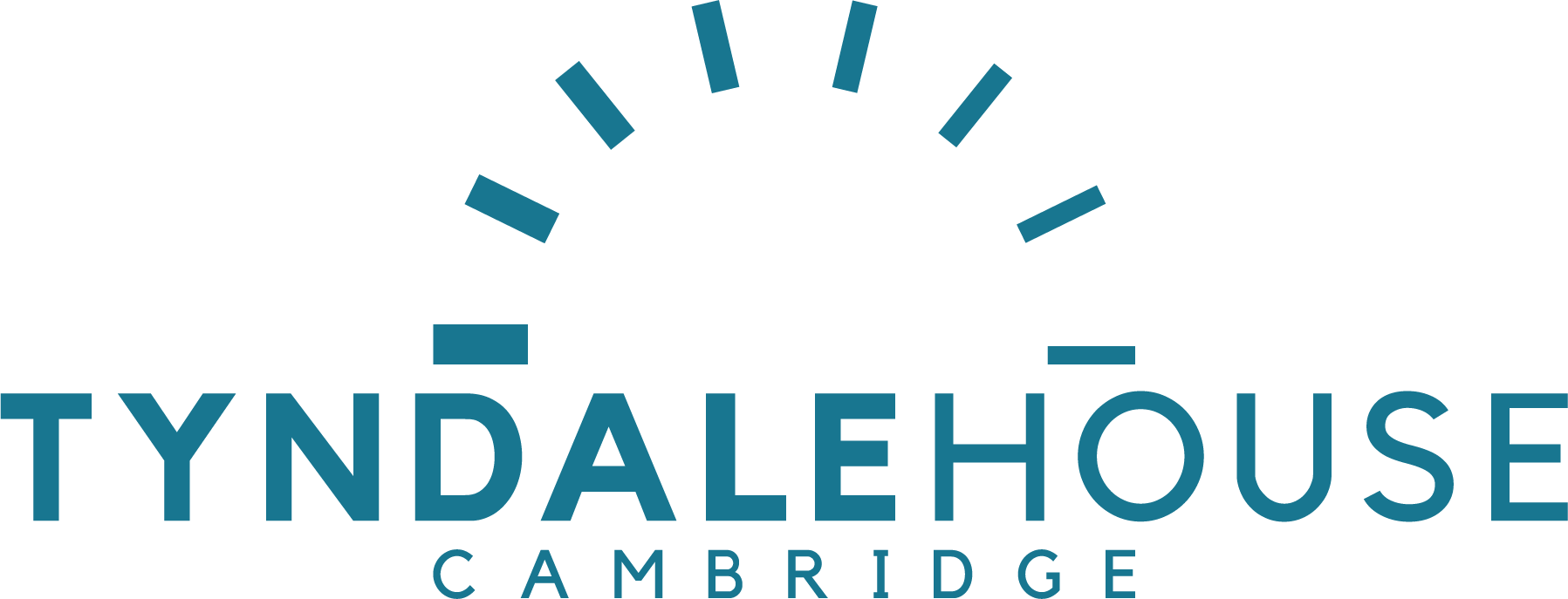 “A bunch of myths made up by ignorant Iron Age peasants”
“Chinese Whispers - we have no idea what the Bible originally said”
“A bunch of myths made up by ignorant Iron Age peasants”
“Chinese Whispers - we have no idea what the Bible originally said”
“A bunch of myths made up by ignorant Iron Age peasants”
“Chinese Whispers - we have no idea what the Bible originally said”
Accuratelycopied
“A bunch of myths made up by ignorant Iron Age peasants”
“Chinese Whispers - we have no idea what the Bible originally said”
Accuratelycopied
“A bunch of myths made up by ignorant Iron Age peasants”
“Chinese Whispers - we have no idea what the Bible originally said”
Accuratelycopied
Well groundedin real history
Two Giant Leaps...
~200BC
AD1008
AD2020
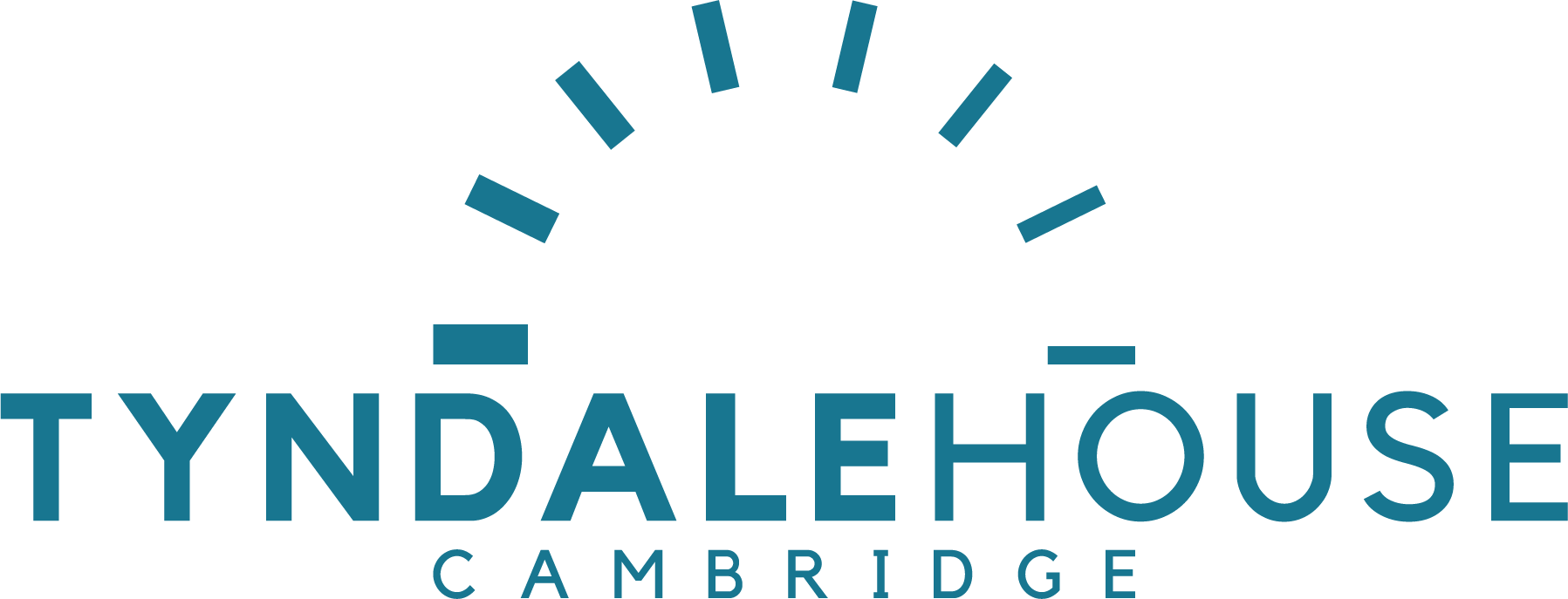 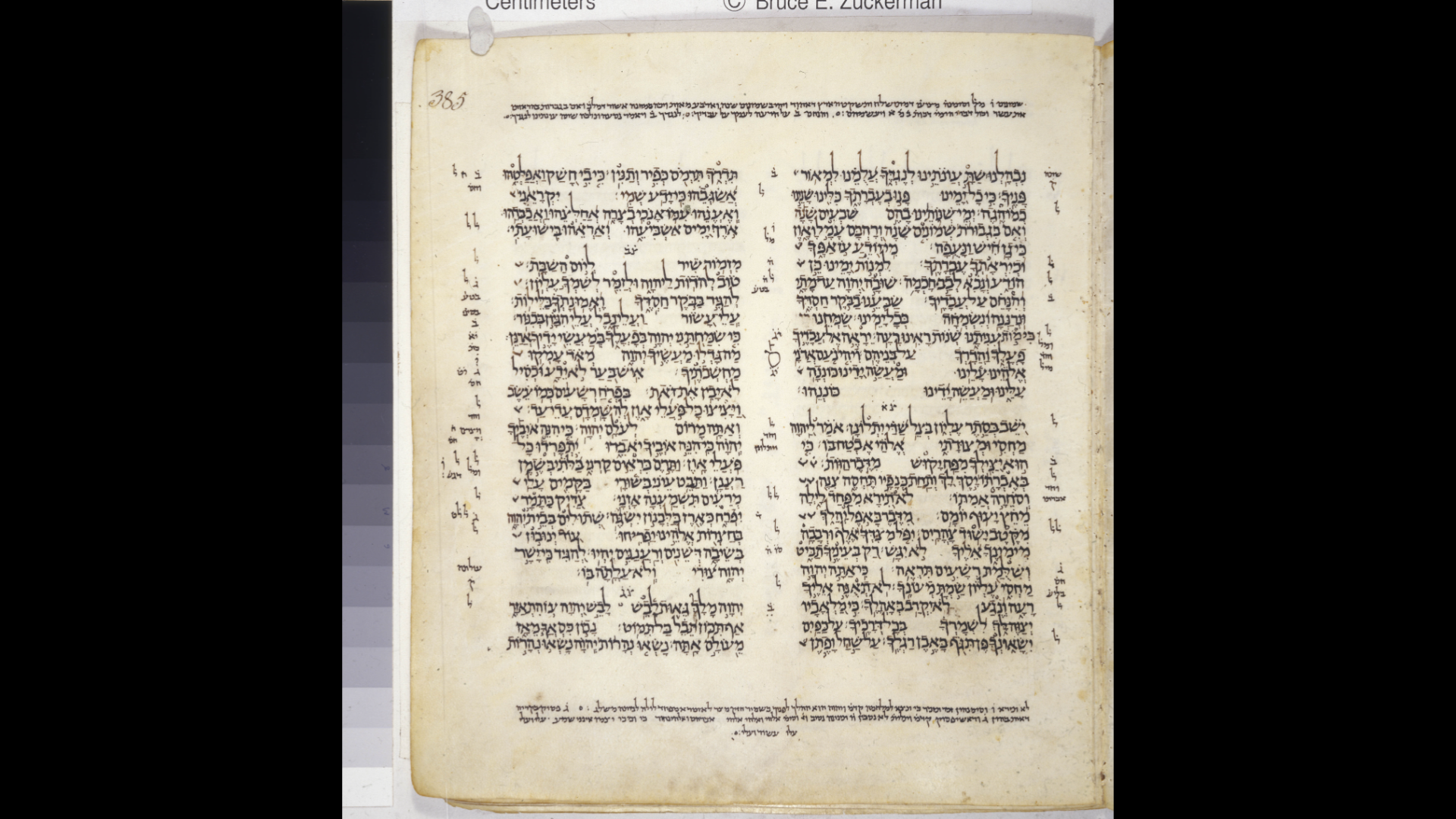 Leningrad Codex
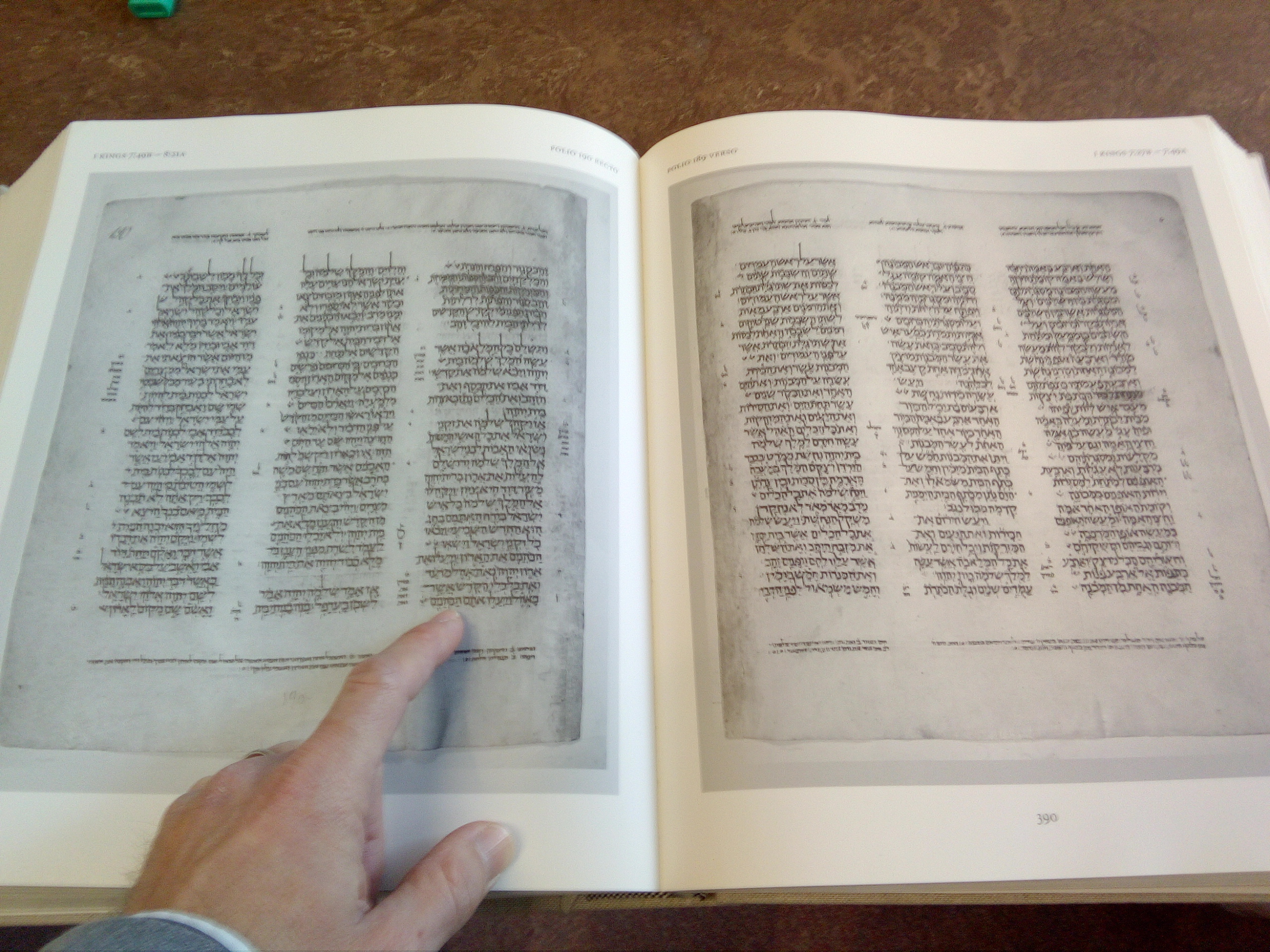 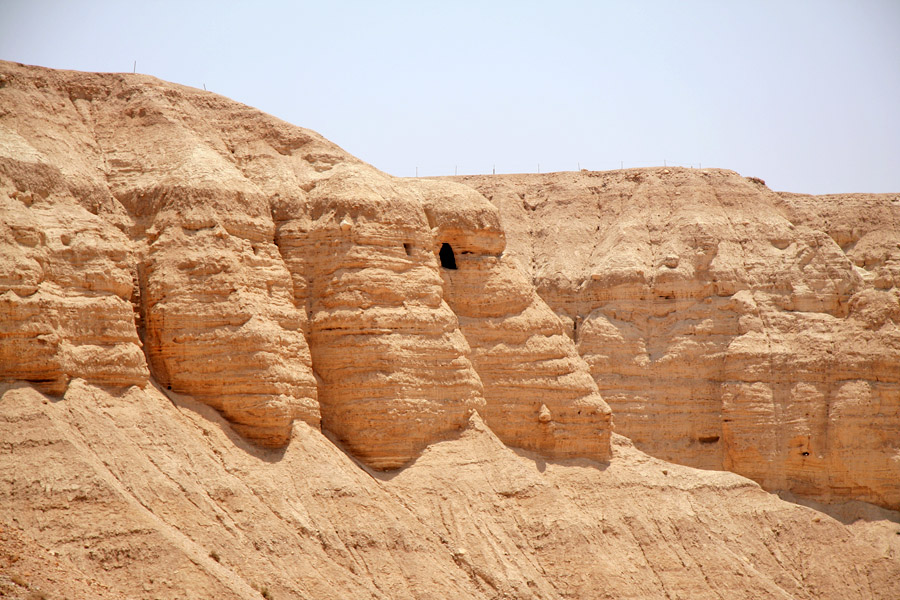 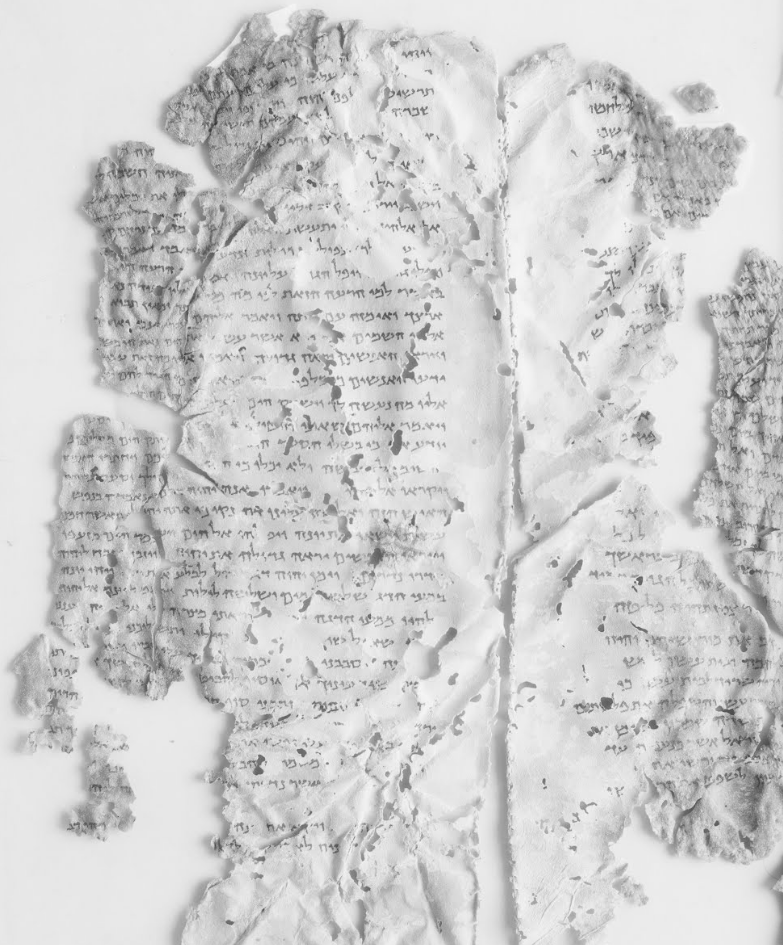 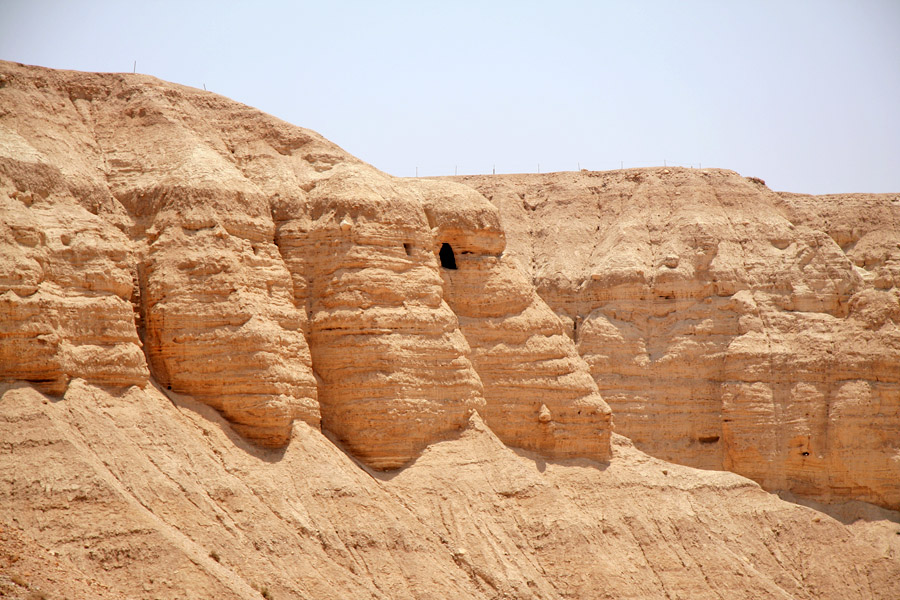 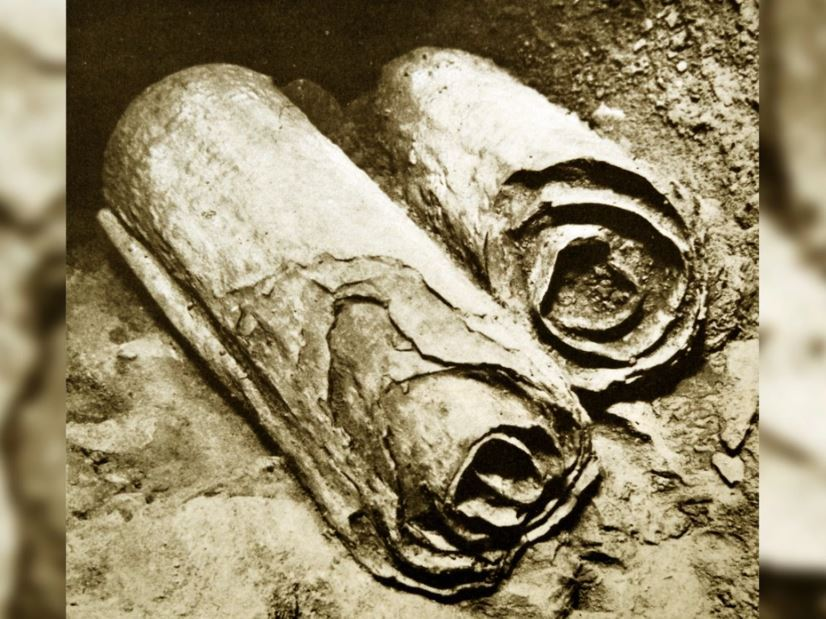 How many mistakes creep in over the course of 1000 years of copying?
How many mistakes creep in over the course of 1000 years of copying?
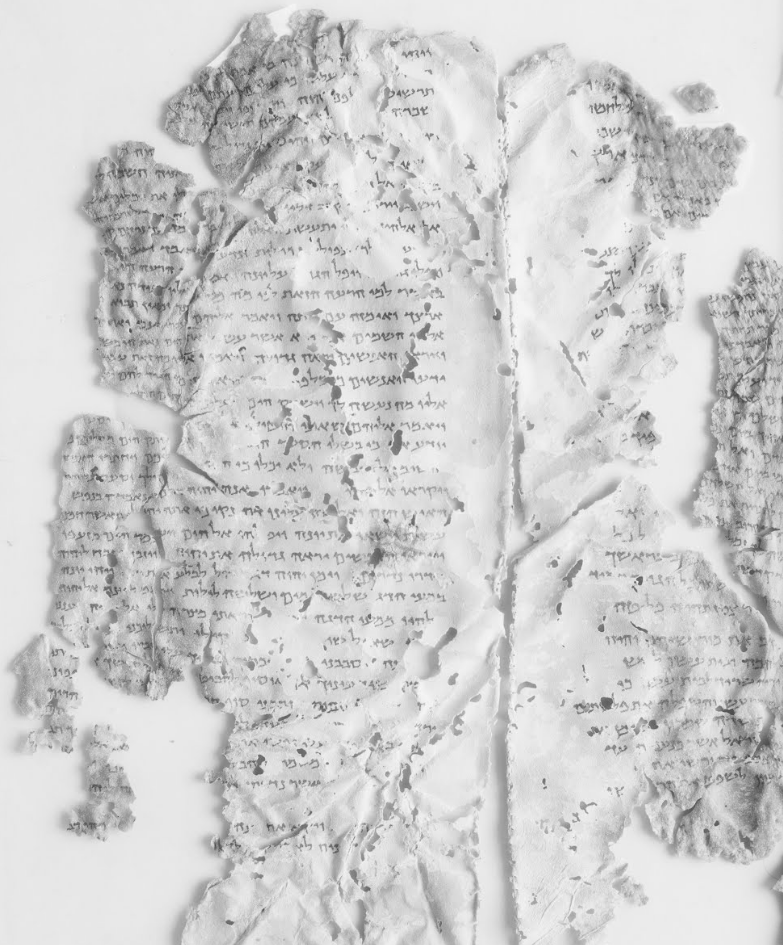 Dead Sea Scroll 
(~ AD 0)
How many mistakes creep in over the course of 1000 years of copying?
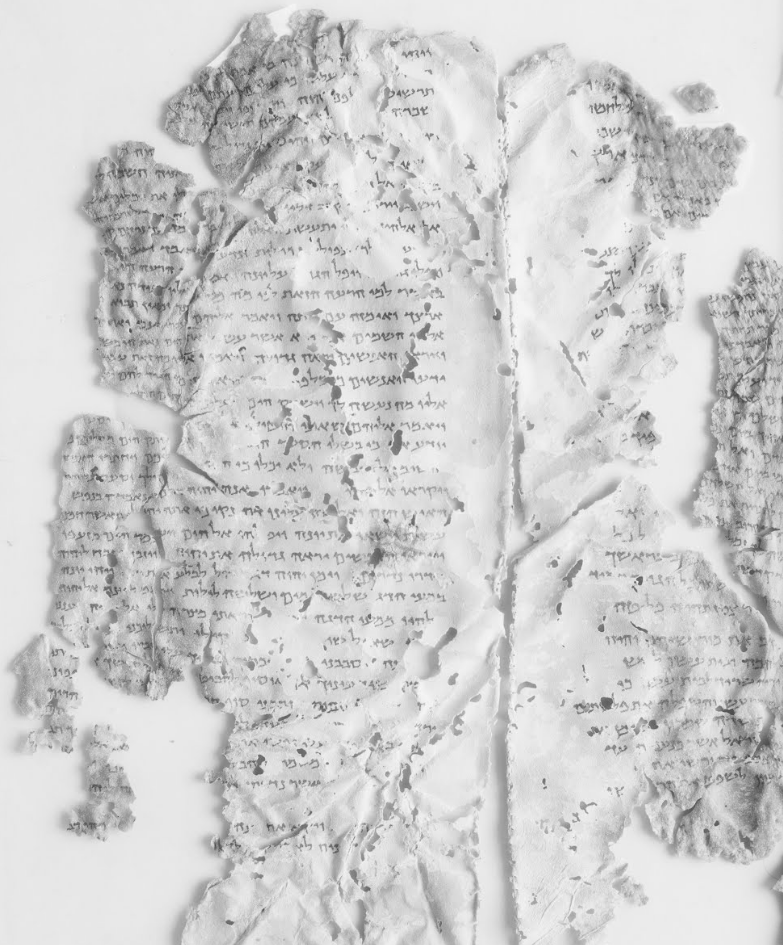 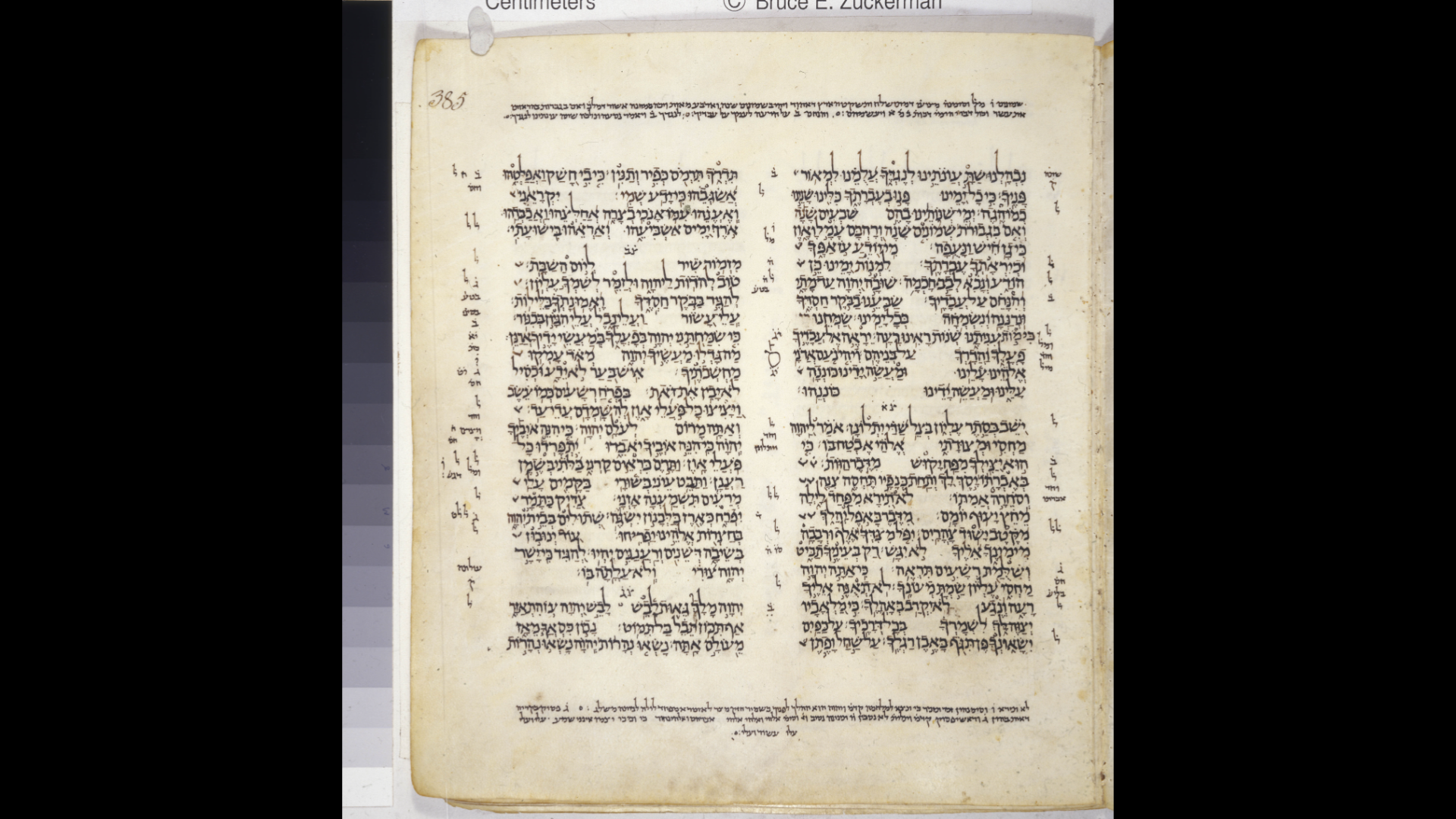 Dead Sea Scroll 
(~ AD 0)
Leningrad Codex
(~ AD 1000)
How many mistakes creep in over the course of 1000 years of copying?
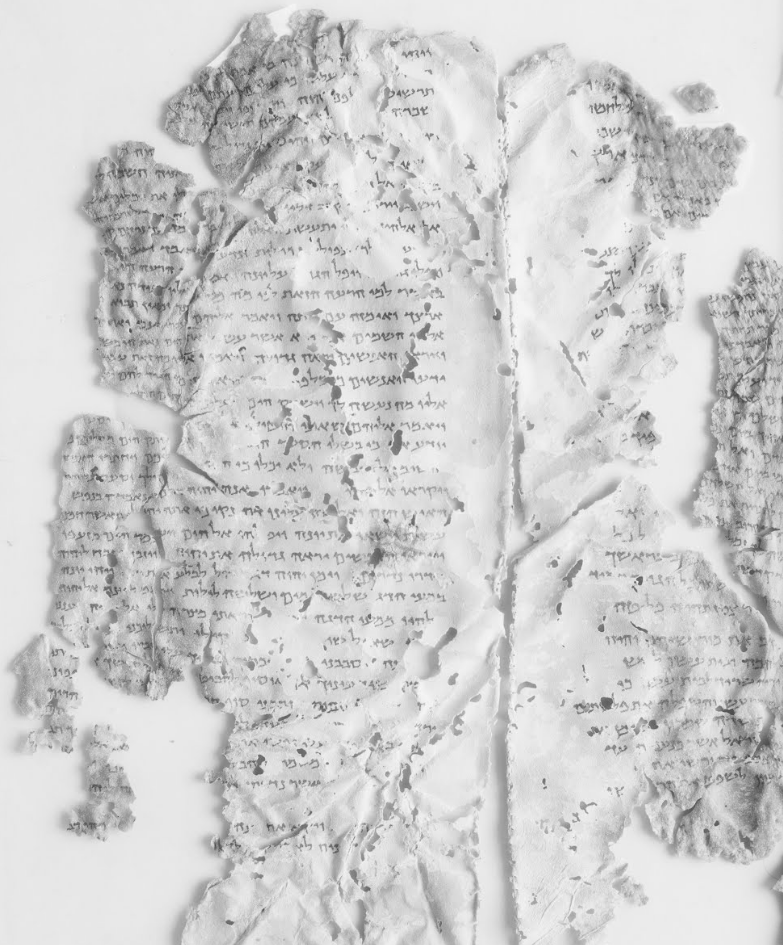 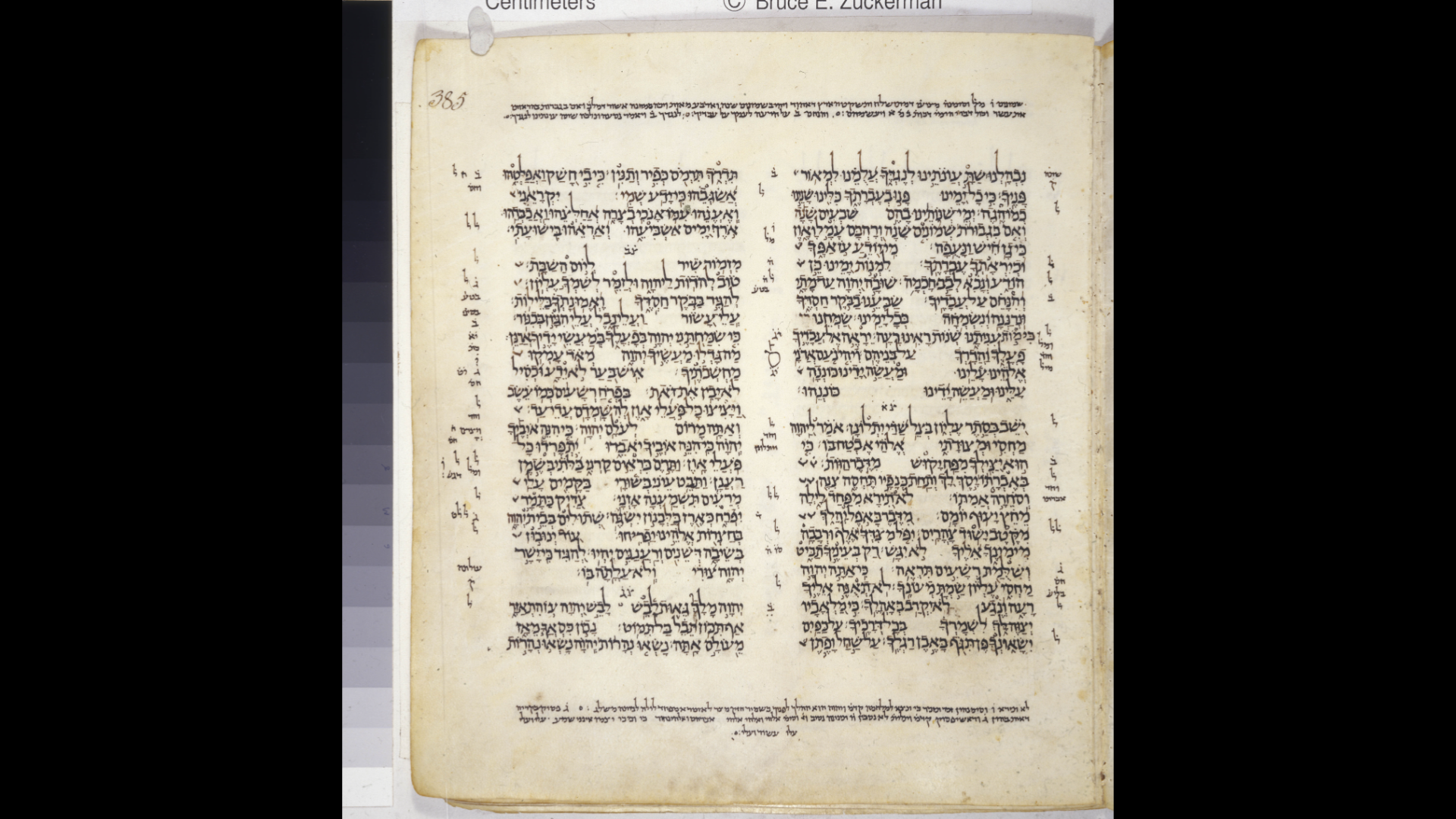 1000 years of copying…
Dead Sea Scroll 
(~ AD 0)
Leningrad Codex
(~ AD 1000)
From AD1008 to 200BC
The precise text of L goes back centuries before Jesus was born
ויהי דבר יהוה אל יונה בן אמתי לאמר קום לך אל נינוה העיר הגדולה וקרא עליה  כי עלתה רעתם לפני ויקם יונה לברח תרשישה מלפני יהוה וירד יפו וימצא אניה באה תרשיש ויתן שכרה וירד בה לבוא עמהם תרשישה מלפני יהוה ויהוה הטיל רוח גדולה אל הים ויהי סער גדול בים והאניה חשבה להשבר וייראו המלחים ויזעקו איש אל אלהיו ויטלו את הכלים אשר באניה אל הים להקל מעליהם ויונה ירד אל ירכתי הספינה וישכב וירדם ויקרב אליו רב החבל ויאמר לו מה לך נרדם קום קרא אל אלהיך אולי יתעשת האלהים לנו ולא נאבד ויאמרו איש אל רעהו לכו ונפילה גורלות ונדעה בשלמי הרעה הזאת לנו ויפלו גורלות ויפל הגורל על יונה ויאמרו אליו הגידה נא לנו באשר למי הרעה הזאת לנו מה מלאכתך ומאין תבוא מה ארצך ואי מזה עם אתה ויאמר אליהם עברי אנכי ואת יהוה אלהי השמים אני ירא אשר עשה את הים ואת היבשה וייראו האנשים יראה גדולה ויאמרו אליו מה זאת עשית כי ידעו האנשים כי מלפני יהוה הוא ברח כי הגיד להם ויאמרו אליו מה נעשה לך וישתק הים מעלינו כי הים הולך וסער ויאמר אליהם שאוני והטילני אל הים וישתק הים מעליכם כי יודע אני כי בשלי הסער הגדול הזה עליכם ויחתרו האנשים להשיב אל היבשה ולא יכלו כי הים הולך וסער עליהם ויקראו אל יהוה ויאמרו אנה יהוה אל נא נאבדה בנפש האיש הזה ואל תתן עלינו דם נקיא כי אתה יהוה כאשר חפצת עשית וישאו את יונה ויטלהו אל הים ויעמד הים מזעפו וייראו האנשים יראה גדולה את יהוה ויזבחו זבח ליהוה וידרו נדרים וימן יהוה דג גדול לבלע את יונה ויהי יונה במעי הדג שלשה ימים ושלשה לילות ויתפלל יונה אל יהוה אלהיו ממעי הדגה ויאמר קראתי מצרה לי אל יהוה ויענני מבטן שאול שועתי שמעת קולי ותשליכני מצולה בלבב ימים ונהר יסבבני כל משבריך וגליך עלי עברו ואני אמרתי נגרשתי מנגד עיניך אך אוסיף להביט אל היכל קדשך אפפוני מים עד נפש תהום יסבבני סוף חבוש לראשי לקצבי הרים ירדתי הארץ ברחיה בעדי לעולם ותעל משחת חיי יהוה אלהי בהתעטף עלי נפשי את יהוה זכרתי ותבוא אליך תפלתי אל היכל קדשך משמרים הבלי שוא חסדם יעזבו ואני בקול תודה אזבחה לך אשר נדרתי אשלמה ישועתה ליהוה ויאמר יהוה לדג ויקא את יונה אל היבשה ויהי דבר יהוה אל יונה שנית לאמר קום לך אל נינוה העיר הגדולה וקרא אליה את הקריאה אשר אנכי דבר אליך ויקם יונה וילך אל נינוה כדבר יהוה ונינוה היתה עיר גדולה לאלהים מהלך שלשת ימים ויחל יונה לבוא בעיר מהלך יום אחד ויקרא ויאמר עוד ארבעים יום ונינוה נהפכת ויאמינו אנשי נינוה באלהים ויקראו צום וילבשו שקים מגדולם ועד קטנם ויגע הדבר אל מלך נינוה ויקם מכסאו ויעבר אדרתו מעליו ויכס שק וישב על האפר ויזעק ויאמר בנינוה מטעם המלך וגדליו לאמר האדם והבהמה הבקר והצאן אל יטעמו מאומה אל ירעו ומים אל ישתו ויתכסו שקים האדם והבהמה ויקראו אל אלהים בחזקה וישבו איש מדרכו הרעה ומן החמס אשר בכפיהם מי יודע ישוב ונחם האלהים ושב מחרון אפו ולא נאבד וירא האלהים את מעשיהם כי שבו מדרכם הרעה וינחם האלהים על הרעה אשר דבר לעשות להם ולא עשה וירע אל יונה רעה גדולה ויחר לו ויתפלל אל יהוה ויאמר אנה יהוה הלוא זה דברי עד היותי על אדמתי על כן קדמתי לברח תרשישה  כי ידעתי כי אתה אל חנון ורחום ארך אפים ורב חסד ונחם על הרעה ועתה יהוה קח נא את נפשי ממני  כי טוב מותי מחיי ויאמר יהוה ההיטב חרה לך ויצא יונה מן העיר וישב מקדם לעיר ויעש לו שם סכה וישב תחתיה בצל עד אשר יראה מה יהיה בעיר וימן יהוה אלהים קיקיון ויעל מעל ליונה להיות צל על ראשו להציל לו מרעתו וישמח יונה על הקיקיון שמחה גדולה וימן האלהים תולעת בעלות השחר למחרת ותך את הקיקיון וייבש ויהי כזרח השמש וימן אלהים רוח קדים חרישית ותך השמש על ראש יונה ויתעלף וישאל את נפשו למות ויאמר טוב מותי מחיי ויאמר אלהים אל יונה ההיטב חרה לך על הקיקיון ויאמר היטבי חרה לי עד מות ויאמר יהוה אתה חסת על הקיקיון אשר לא עמלת בו ולא גדלתו שבן לילה היה ובן לילה אבד ואני לא אחוס על נינוה העיר הגדולה אשר יש בה הרבה משתים עשרה רבו אדם אשר לא ידע בין ימינו לשמאלו ובהמה רבה
From AD1008 to 200BC
The precise text of L goes back centuries before Jesus was born
ויהי דבר יהוה אל יונה בן אמתי לאמר קום לך אל נינוה העיר הגדולה וקרא עליה  כי עלתה רעתם לפני ויקם יונה לברח תרשישה מלפני יהוה וירד יפו וימצא אניה באה תרשיש ויתן שכרה וירד בה לבוא עמהם תרשישה מלפני יהוה ויהוה הטיל רוח גדולה אל הים ויהי סער גדול בים והאניה חשבה להשבר וייראו המלחים ויזעקו איש אל אלהיו ויטלו את הכלים אשר באניה אל הים להקל מעליהם ויונה ירד אל ירכתי הספינה וישכב וירדם ויקרב אליו רב החבל ויאמר לו מה לך נרדם קום קרא אל אלהיך אולי יתעשת האלהים לנו ולא נאבד ויאמרו איש אל רעהו לכו ונפילה גורלות ונדעה בשלמי הרעה הזאת לנו ויפלו גורלות ויפל הגורל על יונה ויאמרו אליו הגידה נא לנו באשר למי הרעה הזאת לנו מה מלאכתך ומאין תבוא מה ארצך ואי מזה עם אתה ויאמר אליהם עברי אנכי ואת יהוה אלהי השמים אני ירא אשר עשה את הים ואת היבשה וייראו האנשים יראה גדולה ויאמרו אליו מה זאת עשית כי ידעו האנשים כי מלפני יהוה הוא ברח כי הגיד להם ויאמרו אליו מה נעשה לך וישתק הים מעלינו כי הים הולך וסער ויאמר אליהם שאוני והטילני אל הים וישתק הים מעליכם כי יודע אני כי בשלי הסער הגדול הזה עליכם ויחתרו האנשים להשיב אל היבשה ולא יכלו כי הים הולך וסער עליהם ויקראו אל יהוה ויאמרו אנה יהוה אל נא נאבדה בנפש האיש הזה ואל תתן עלינו דם נקיא כי אתה יהוה כאשר חפצת עשית וישאו את יונה ויטלהו אל הים ויעמד הים מזעפו וייראו האנשים יראה גדולה את יהוה ויזבחו זבח ליהוה וידרו נדרים וימן יהוה דג גדול לבלע את יונה ויהי יונה במעי הדג שלשה ימים ושלשה לילות ויתפלל יונה אל יהוה אלהיו ממעי הדגה ויאמר קראתי מצרה לי אל יהוה ויענני מבטן שאול שועתי שמעת קולי ותשליכני מצולה בלבב ימים ונהר יסבבני כל משבריך וגליך עלי עברו ואני אמרתי נגרשתי מנגד עיניך אך אוסיף להביט אל היכל קדשך אפפוני מים עד נפש תהום יסבבני סוף חבוש לראשי לקצבי הרים ירדתי הארץ ברחיה בעדי לעולם ותעל משחת חיי יהוה אלהי בהתעטף עלי נפשי את יהוה זכרתי ותבוא אליך תפלתי אל היכל קדשך משמרים הבלי שוא חסדם יעזבו ואני בקול תודה אזבחה לך אשר נדרתי אשלמה ישועתה ליהוה ויאמר יהוה לדג ויקא את יונה אל היבשה ויהי דבר יהוה אל יונה שנית לאמר קום לך אל נינוה העיר הגדולה וקרא אליה את הקריאה אשר אנכי דבר אליך ויקם יונה וילך אל נינוה כדבר יהוה ונינוה היתה עיר גדולה לאלהים מהלך שלשת ימים ויחל יונה לבוא בעיר מהלך יום אחד ויקרא ויאמר עוד ארבעים יום ונינוה נהפכת ויאמינו אנשי נינוה באלהים ויקראו צום וילבשו שקים מגדולם ועד קטנם ויגע הדבר אל מלך נינוה ויקם מכסאו ויעבר אדרתו מעליו ויכס שק וישב על האפר ויזעק ויאמר בנינוה מטעם המלך וגדליו לאמר האדם והבהמה הבקר והצאן אל יטעמו מאומה אל ירעו ומים אל ישתו ויתכסו שקים האדם והבהמה ויקראו על אלהים בחזקה וישבו איש מדרכו הרעה ומן החמס אשר בכפיהם מי יודע ישוב ונחם האלהים ושב מחרון אפו ולא נאבד וירא האלהים את מעשיהם כי שבו מדרכם הרעה וינחם האלהים על הרעה אשר דבר לעשות להם ולא עשה וירע אל יונה רעה גדולה ויחר לו ויתפלל אל יהוה ויאמר אנה יהוה הלוא זה דברי עד היותי על אדמתי על כן קדמתי לברח תרשישה  כי ידעתי כי אתה אל חנון ורחום ארך אפים ורב חסד ונחם על הרעה ועתה יהוה קח נא את נפשי ממני  כי טוב מותי מחיי ויאמר יהוה ההיטב חרה לך ויצא יונה מן העיר וישב מקדם לעיר ויעש לו שם סכה וישב תחתיה בצל עד אשר יראה מה יהיה בעיר וימן יהוה אלהים קיקיון ויעל מעל ליונה להיות צל על ראשו להציל לו מרעתו וישמח יונה על הקיקיון שמחה גדולה וימן האלהים תולעת בעלות השחר למחרת ותך את הקיקיון וייבש ויהי כזרח השמש וימן אלהים רוח קדים חרישית ותך השמש על ראש יונה ויתעלף וישאל את נפשו למות ויאמר טוב מותי מחיי ויאמר אלהים אל יונה ההיטב חרה לך על הקיקיון ויאמר היטיב חרה לי עד מות ויאמר יהוה אתה חסת על הקיקיון אשר לא עמלת בו ולא גדלתו שבן לילה היה ובן לילה אבד ואני לא אחוס על נינוה העיר הגדולה אשר יש בה הרבה משתים עשרה רבו אדם אשר לא ידע בין ימינו לשמאלו ובהמה רבה
[Speaker Notes: Words identical.
This is no mean feat! 
E.g. 4 ‘appointings’ in Jonah: the: big fish, the vine, the worm, the east wind.
Name of God used is different in every case! LORD, LORD God, The God, God

But for 1000 years these precise names, in the right order, all preserved!]
From AD1008 to 200BC
The precise text of L goes back centuries before Jesus was born

How do you spell ‘big’?
L
עיר גדולה
מגדולם ועד קטנם
מטעם המלך וגדליו
From AD1008 to 200BC
The precise text of L goes back centuries before Jesus was born

How do you spell ‘big’?
L
עיר גדולה
מגדולם ועד קטנם
מטעם המלך וגדליו
MurXII
From AD1008 to 200BC
The precise text of L goes back centuries before Jesus was born

How do you spell ‘big’?
L
עיר גדולה
מגדולם ועד קטנם
מטעם המלך וגדליו
MurXII
עיר גדולה
From AD1008 to 200BC
The precise text of L goes back centuries before Jesus was born

How do you spell ‘big’?
L
עיר גדולה
מגדולם ועד קטנם
מטעם המלך וגדליו
MurXII
עיר גדולה
מגדולם ועד קטנם
From AD1008 to 200BC
The precise text of L goes back centuries before Jesus was born

How do you spell ‘big’?
L
עיר גדולה
מגדולם ועד קטנם
מטעם המלך וגדליו
MurXII
עיר גדולה
מגדולם ועד קטנם
מטעם המלך וגדליו
From AD1008 to 200BC
The precise text of L goes back centuries before Jesus was born

How do you spell ‘big’?
L
עיר גדולה
מגדולם ועד קטנם
מטעם המלך וגדליו
MurXII
עיר גדולה
מגדולם ועד קטנם
מטעם המלך וגדליו
14 occurrences. All spellings match.
From AD1008 to 200BC
The precise text of L goes back centuries before Jesus was born
ויהי דבר יהוה אל יונה בן אמתי לאמר קום לך אל נינוה העיר הגדולה וקרא עליה  כי עלתה רעתם לפני ויקם יונה לברח תרשישה מלפני יהוה וירד יפו וימצא אניה באה תרשיש ויתן שכרה וירד בה לבוא עמהם תרשישה מלפני יהוה ויהוה הטיל רוח גדולה אל הים ויהי סער גדול בים והאניה חשבה להשבר וייראו המלחים ויזעקו איש אל אלהיו ויטלו את הכלים אשר באניה אל הים להקל מעליהם ויונה ירד אל ירכתי הספינה וישכב וירדם ויקרב אליו רב החבל ויאמר לו מה לך נרדם קום קרא אל אלהיך אולי יתעשת האלהים לנו ולא נאבד ויאמרו איש אל רעהו לכו ונפילה גורלות ונדעה בשלמי הרעה הזאת לנו ויפלו גורלות ויפל הגורל על יונה ויאמרו אליו הגידה נא לנו באשר למי הרעה הזאת לנו מה מלאכתך ומאין תבוא מה ארצך ואי מזה עם אתה ויאמר אליהם עברי אנכי ואת יהוה אלהי השמים אני ירא אשר עשה את הים ואת היבשה וייראו האנשים יראה גדולה ויאמרו אליו מה זאת עשית כי ידעו האנשים כי מלפני יהוה הוא ברח כי הגיד להם ויאמרו אליו מה נעשה לך וישתק הים מעלינו כי הים הולך וסער ויאמר אליהם שאוני והטילני אל הים וישתק הים מעליכם כי יודע אני כי בשלי הסער הגדול הזה עליכם ויחתרו האנשים להשיב אל היבשה ולא יכלו כי הים הולך וסער עליהם ויקראו אל יהוה ויאמרו אנה יהוה אל נא נאבדה בנפש האיש הזה ואל תתן עלינו דם נקיא כי אתה יהוה כאשר חפצת עשית וישאו את יונה ויטלהו אל הים ויעמד הים מזעפו וייראו האנשים יראה גדולה את יהוה ויזבחו זבח ליהוה וידרו נדרים וימן יהוה דג גדול לבלע את יונה ויהי יונה במעי הדג שלשה ימים ושלשה לילות ויתפלל יונה אל יהוה אלהיו ממעי הדגה ויאמר קראתי מצרה לי אל יהוה ויענני מבטן שאול שועתי שמעת קולי ותשליכני מצולה בלבב ימים ונהר יסבבני כל משבריך וגליך עלי עברו ואני אמרתי נגרשתי מנגד עיניך אך אוסיף להביט אל היכל קדשך אפפוני מים עד נפש תהום יסבבני סוף חבוש לראשי לקצבי הרים ירדתי הארץ ברחיה בעדי לעולם ותעל משחת חיי יהוה אלהי בהתעטף עלי נפשי את יהוה זכרתי ותבוא אליך תפלתי אל היכל קדשך משמרים הבלי שוא חסדם יעזבו ואני בקול תודה אזבחה לך אשר נדרתי אשלמה ישועתה ליהוה ויאמר יהוה לדג ויקא את יונה אל היבשה ויהי דבר יהוה אל יונה שנית לאמר קום לך אל נינוה העיר הגדולה וקרא אליה את הקריאה אשר אנכי דבר אליך ויקם יונה וילך אל נינוה כדבר יהוה ונינוה היתה עיר גדולה לאלהים מהלך שלשת ימים ויחל יונה לבוא בעיר מהלך יום אחד ויקרא ויאמר עוד ארבעים יום ונינוה נהפכת ויאמינו אנשי נינוה באלהים ויקראו צום וילבשו שקים מגדולם ועד קטנם ויגע הדבר אל מלך נינוה ויקם מכסאו ויעבר אדרתו מעליו ויכס שק וישב על האפר ויזעק ויאמר בנינוה מטעם המלך וגדליו לאמר האדם והבהמה הבקר והצאן אל יטעמו מאומה אל ירעו ומים אל ישתו ויתכסו שקים האדם והבהמה ויקראו על אלהים בחזקה וישבו איש מדרכו הרעה ומן החמס אשר בכפיהם מי יודע ישוב ונחם האלהים ושב מחרון אפו ולא נאבד וירא האלהים את מעשיהם כי שבו מדרכם הרעה וינחם האלהים על הרעה אשר דבר לעשות להם ולא עשה וירע אל יונה רעה גדולה ויחר לו ויתפלל אל יהוה ויאמר אנה יהוה הלוא זה דברי עד היותי על אדמתי על כן קדמתי לברח תרשישה  כי ידעתי כי אתה אל חנון ורחום ארך אפים ורב חסד ונחם על הרעה ועתה יהוה קח נא את נפשי ממני  כי טוב מותי מחיי ויאמר יהוה ההיטב חרה לך ויצא יונה מן העיר וישב מקדם לעיר ויעש לו שם סכה וישב תחתיה בצל עד אשר יראה מה יהיה בעיר וימן יהוה אלהים קיקיון ויעל מעל ליונה להיות צל על ראשו להציל לו מרעתו וישמח יונה על הקיקיון שמחה גדולה וימן האלהים תולעת בעלות השחר למחרת ותך את הקיקיון וייבש ויהי כזרח השמש וימן אלהים רוח קדים חרישית ותך השמש על ראש יונה ויתעלף וישאל את נפשו למות ויאמר טוב מותי מחיי ויאמר אלהים אל יונה ההיטב חרה לך על הקיקיון ויאמר היטיב חרה לי עד מות ויאמר יהוה אתה חסת על הקיקיון אשר לא עמלת בו ולא גדלתו שבן לילה היה ובן לילה אבד ואני לא אחוס על נינוה העיר הגדולה אשר יש בה הרבה משתים עשרה רבו אדם אשר לא ידע בין ימינו לשמאלו ובהמה רבה
From AD1008 to 200BC
The precise text of L goes back centuries before Jesus was born
ויהי דבר יהוה אל יונה בן אמתי לאמר קום לך אל נינוה העיר הגדולה וקרא עליה  כי עלתה רעתם לפני ויקם יונה לברח תרשישה מלפני יהוה וירד יפו וימצא אניה באה תרשיש ויתן שכרה וירד בה לבוא עמהם תרשישה מלפני יהוה ויהוה הטיל רוח גדולה אל הים ויהי סער גדול בים והאניה חשבה להשבר וייראו המלחים ויזעקו איש אל אלהיו ויטלו את הכלים אשר באניה אל הים להקל מעליהם ויונה ירד אל ירכתי הספינה וישכב וירדם ויקרב אליו רב החבל ויאמר לו מה לך נרדם קום קרא אל אלהיך אולי יתעשת האלהים לנו ולא נאבד ויאמרו איש אל רעהו לכו ונפילה גורלות ונדעה בשלמי הרעה הזאת לנו ויפלו גורלות ויפל הגורל על יונה ויאמרו אליו הגידה נא לנו באשר למי הרעה הזאת לנו מה מלאכתך ומאין תבוא מה ארצך ואי מזה עם אתה ויאמר אליהם עברי אנכי ואת יהוה אלהי השמים אני ירא אשר עשה את הים ואת היבשה וייראו האנשים יראה גדולה ויאמרו אליו מה זאת עשית כי ידעו האנשים כי מלפני יהוה הוא ברח כי הגיד להם ויאמרו אליו מה נעשה לך וישתק הים מעלינו כי הים הולך וסער ויאמר אליהם שאוני והטילני אל הים וישתק הים מעליכם כי יודע אני כי בשלי הסער הגדול הזה עליכם ויחתרו האנשים להשיב אל היבשה ולא יכלו כי הים הולך וסער עליהם ויקראו אל יהוה ויאמרו אנה יהוה אל נא נאבדה בנפש האיש הזה ואל תתן עלינו דם נקיא כי אתה יהוה כאשר חפצת עשית וישאו את יונה ויטלהו אל הים ויעמד הים מזעפו וייראו האנשים יראה גדולה את יהוה ויזבחו זבח ליהוה וידרו נדרים וימן יהוה דג גדול לבלע את יונה ויהי יונה במעי הדג שלשה ימים ושלשה לילות ויתפלל יונה אל יהוה אלהיו ממעי הדגה ויאמר קראתי מצרה לי אל יהוה ויענני מבטן שאול שועתי שמעת קולי ותשליכני מצולה בלבב ימים ונהר יסבבני כל משבריך וגליך עלי עברו ואני אמרתי נגרשתי מנגד עיניך אך אוסיף להביט אל היכל קדשך אפפוני מים עד נפש תהום יסבבני סוף חבוש לראשי לקצבי הרים ירדתי הארץ ברחיה בעדי לעולם ותעל משחת חיי יהוה אלהי בהתעטף עלי נפשי את יהוה זכרתי ותבוא אליך תפלתי אל היכל קדשך משמרים הבלי שוא חסדם יעזבו ואני בקול תודה אזבחה לך אשר נדרתי אשלמה ישועתה ליהוה ויאמר יהוה לדג ויקא את יונה אל היבשה ויהי דבר יהוה אל יונה שנית לאמר קום לך אל נינוה העיר הגדולה וקרא אליה את הקריאה אשר אנכי דבר אליך ויקם יונה וילך אל נינוה כדבר יהוה ונינוה היתה עיר גדולה לאלהים מהלך שלשת ימים ויחל יונה לבוא בעיר מהלך יום אחד ויקרא ויאמר עוד ארבעים יום ונינוה נהפכת ויאמינו אנשי נינוה באלהים ויקראו צום וילבשו שקים מגדולם ועד קטנם ויגע הדבר אל מלך נינוה ויקם מכסאו ויעבר אדרתו מעליו ויכס שק וישב על האפר ויזעק ויאמר בנינוה מטעם המלך וגדליו לאמר האדם והבהמה הבקר והצאן אל יטעמו מאומה אל ירעו ומים אל ישתו ויתכסו שקים האדם והבהמה ויקראו על אלהים בחזקה וישבו איש מדרכו הרעה ומן החמס אשר בכפיהם מי יודע ישוב ונחם האלהים ושב מחרון אפו ולא נאבד וירא האלהים את מעשיהם כי שבו מדרכם הרעה וינחם האלהים על הרעה אשר דבר לעשות להם ולא עשה וירע אל יונה רעה גדולה ויחר לו ויתפלל אל יהוה ויאמר אנה יהוה הלוא זה דברי עד היותי על אדמתי על כן קדמתי לברח תרשישה  כי ידעתי כי אתה אל חנון ורחום ארך אפים ורב חסד ונחם על הרעה ועתה יהוה קח נא את נפשי ממני  כי טוב מותי מחיי ויאמר יהוה ההיטב חרה לך ויצא יונה מן העיר וישב מקדם לעיר ויעש לו שם סכה וישב תחתיה בצל עד אשר יראה מה יהיה בעיר וימן יהוה אלהים קיקיון ויעל מעל ליונה להיות צל על ראשו להציל לו מרעתו וישמח יונה על הקיקיון שמחה גדולה וימן האלהים תולעת בעלות השחר למחרת ותך את הקיקיון וייבש ויהי כזרח השמש וימן אלהים רוח קדים חרישית ותך השמש על ראש יונה ויתעלף וישאל את נפשו למות ויאמר טוב מותי מחיי ויאמר אלהים אל יונה ההיטב חרה לך על הקיקיון ויאמר היטיב חרה לי עד מות ויאמר יהוה אתה חסת על הקיקיון אשר לא עמלת בו ולא גדלתו שבן לילה היה ובן לילה אבד ואני לא אחוס על נינוה העיר הגדולה אשר יש בה הרבה משתים עשרה רבו אדם אשר לא ידע בין ימינו לשמאלו ובהמה רבה
“Chinese Whispers - we have no idea what the Bible originally said”
Accuratelycopied
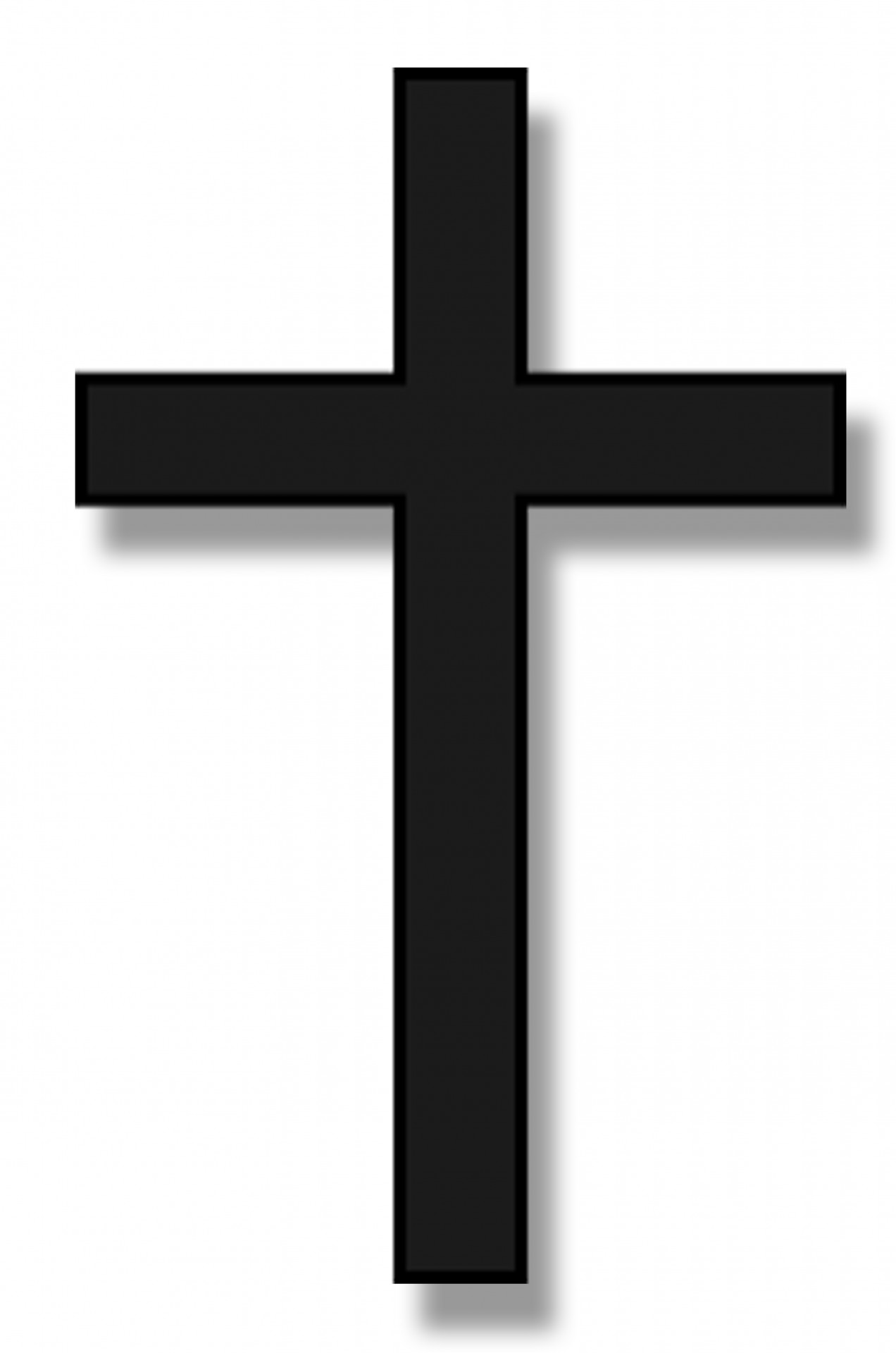 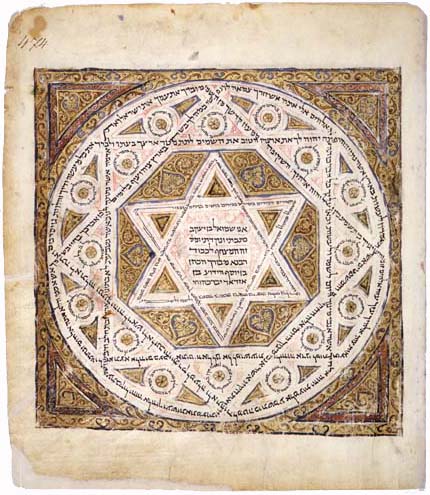 Earliest Complete Hebrew Manuscript: AD 1008
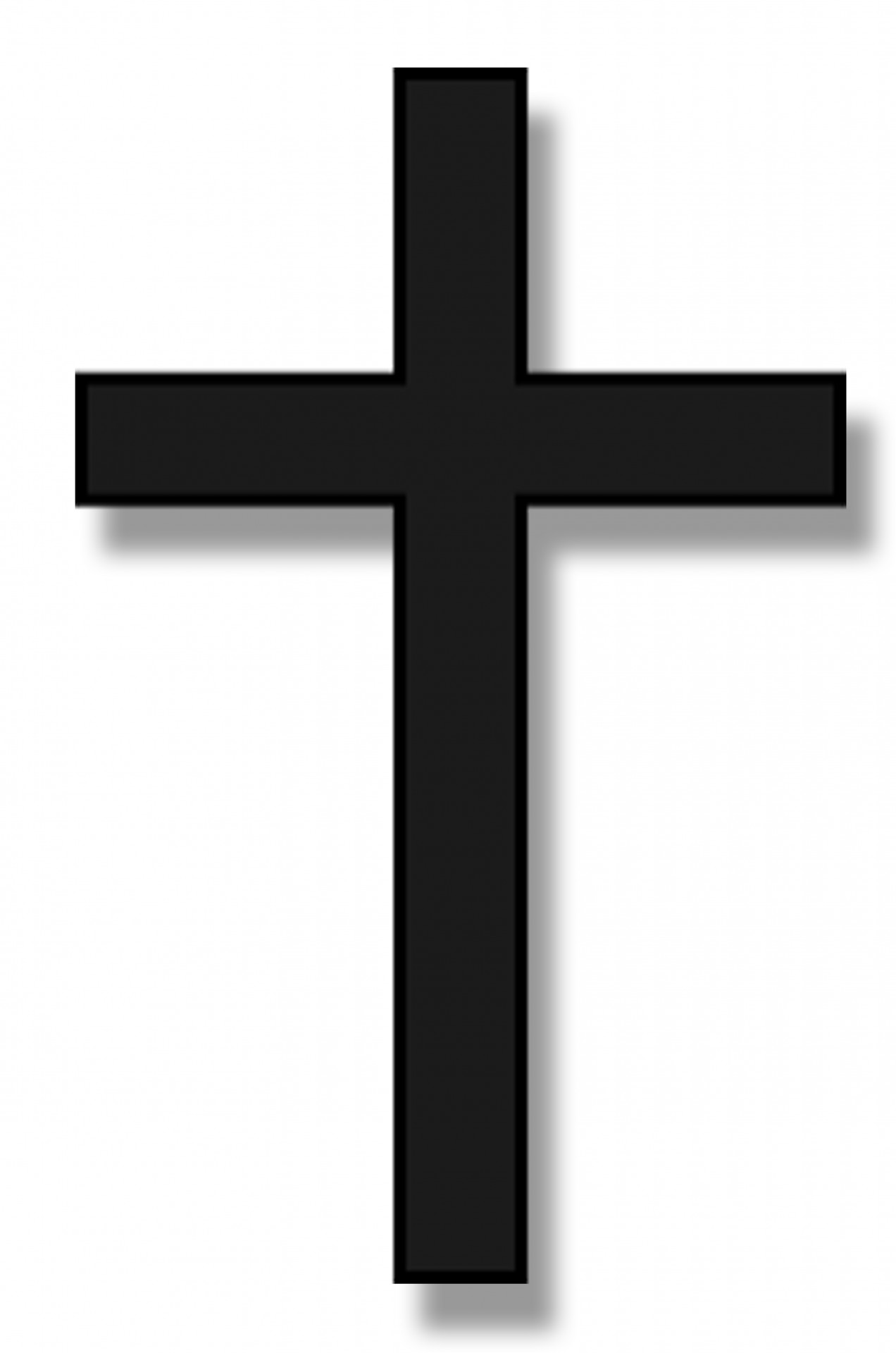 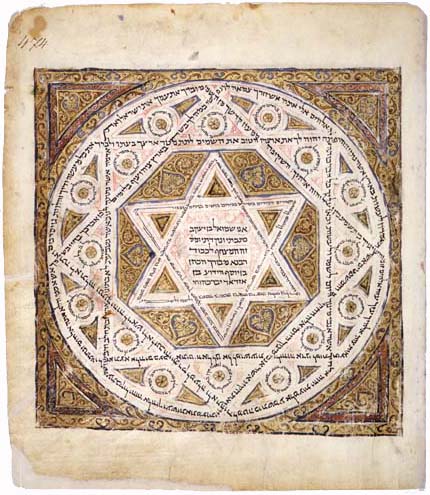 Earliest Complete Hebrew Manuscript: AD 1008
Earliest Dead Sea Scrolls ~250 BC
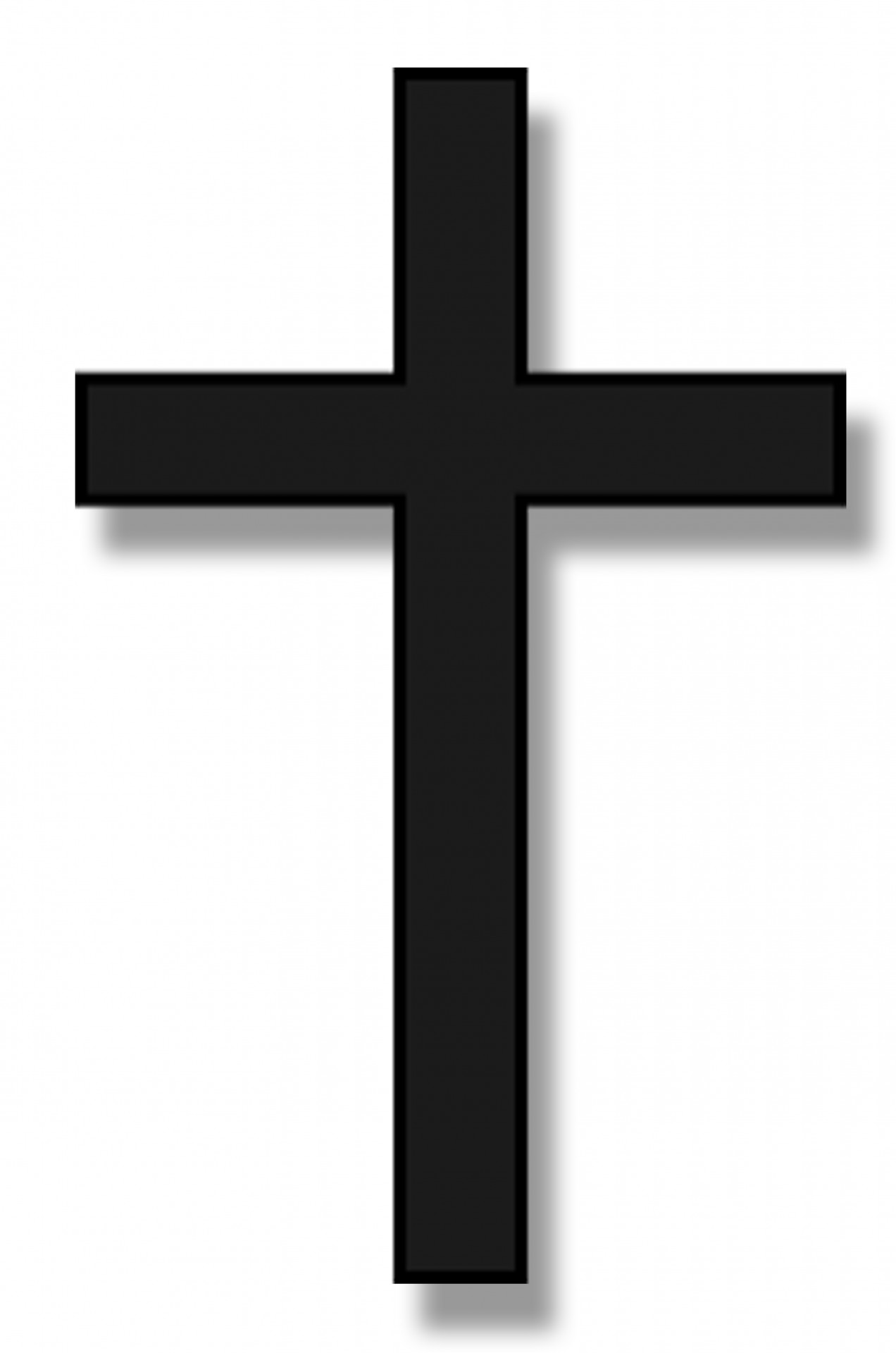 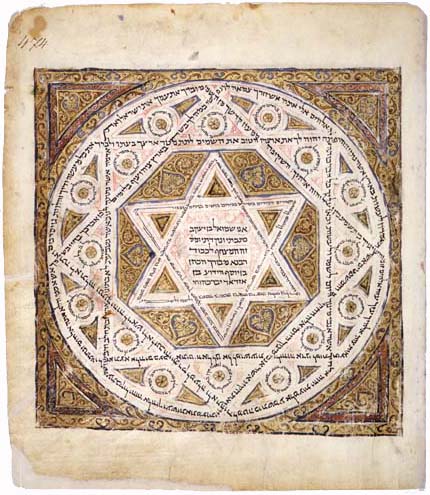 Bible ‘events’: 
Exodus ~ 1250 BC
Building of Second Temple 516 BC
Earliest Complete Hebrew Manuscript: AD 1008
Earliest Dead Sea Scrolls ~250 BC
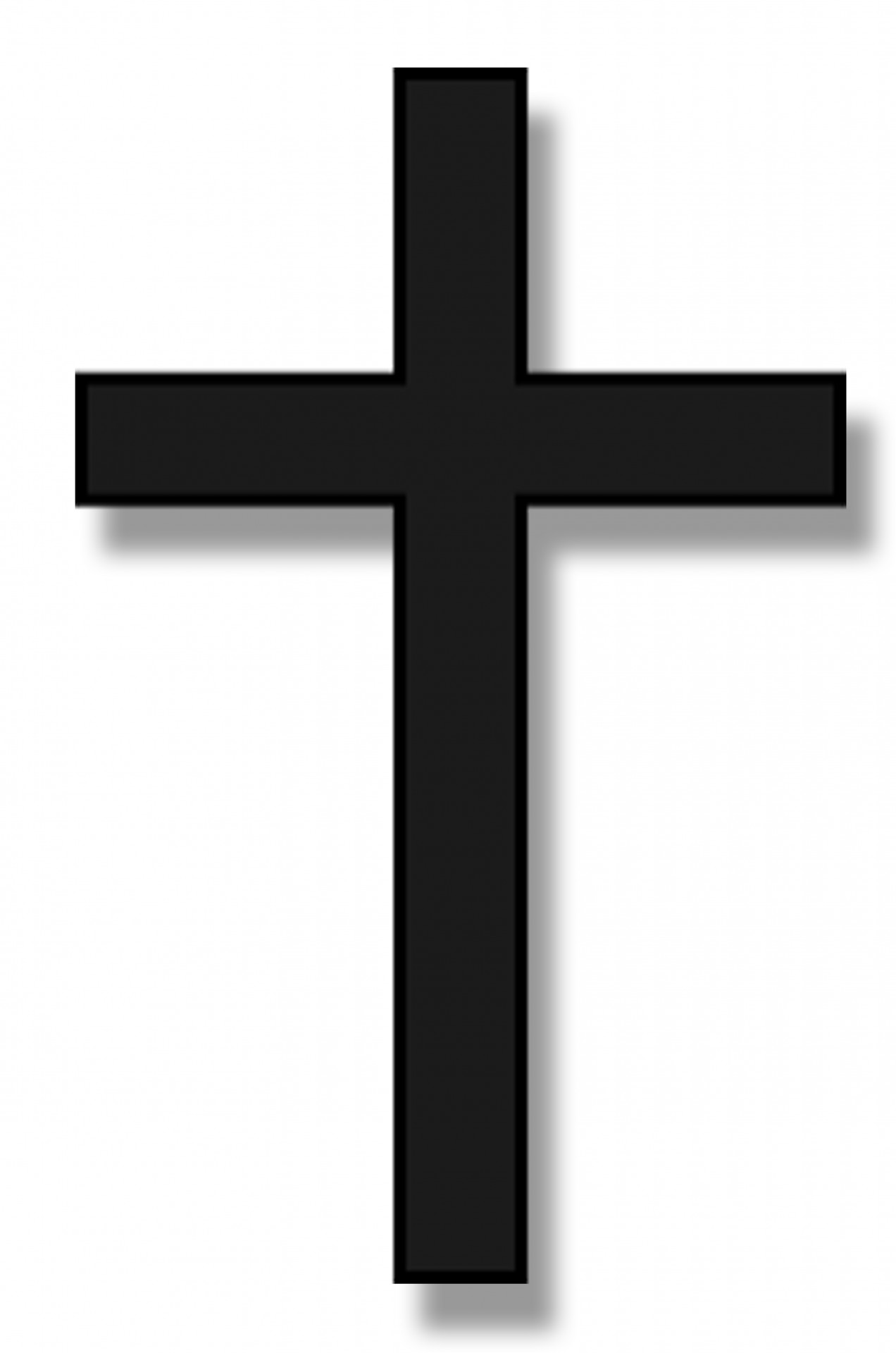 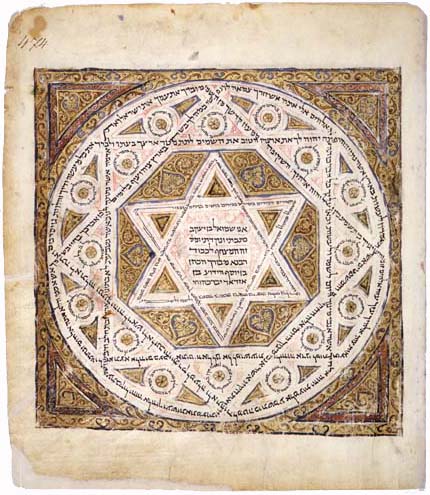 Bible ‘events’: 
Exodus ~ 1250 BC
Building of Second Temple 516 BC
A Quick Tour of the Old Testament: I
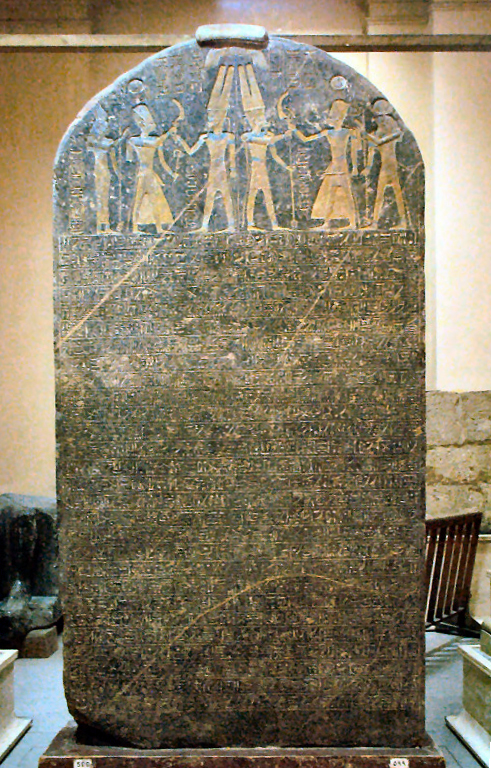 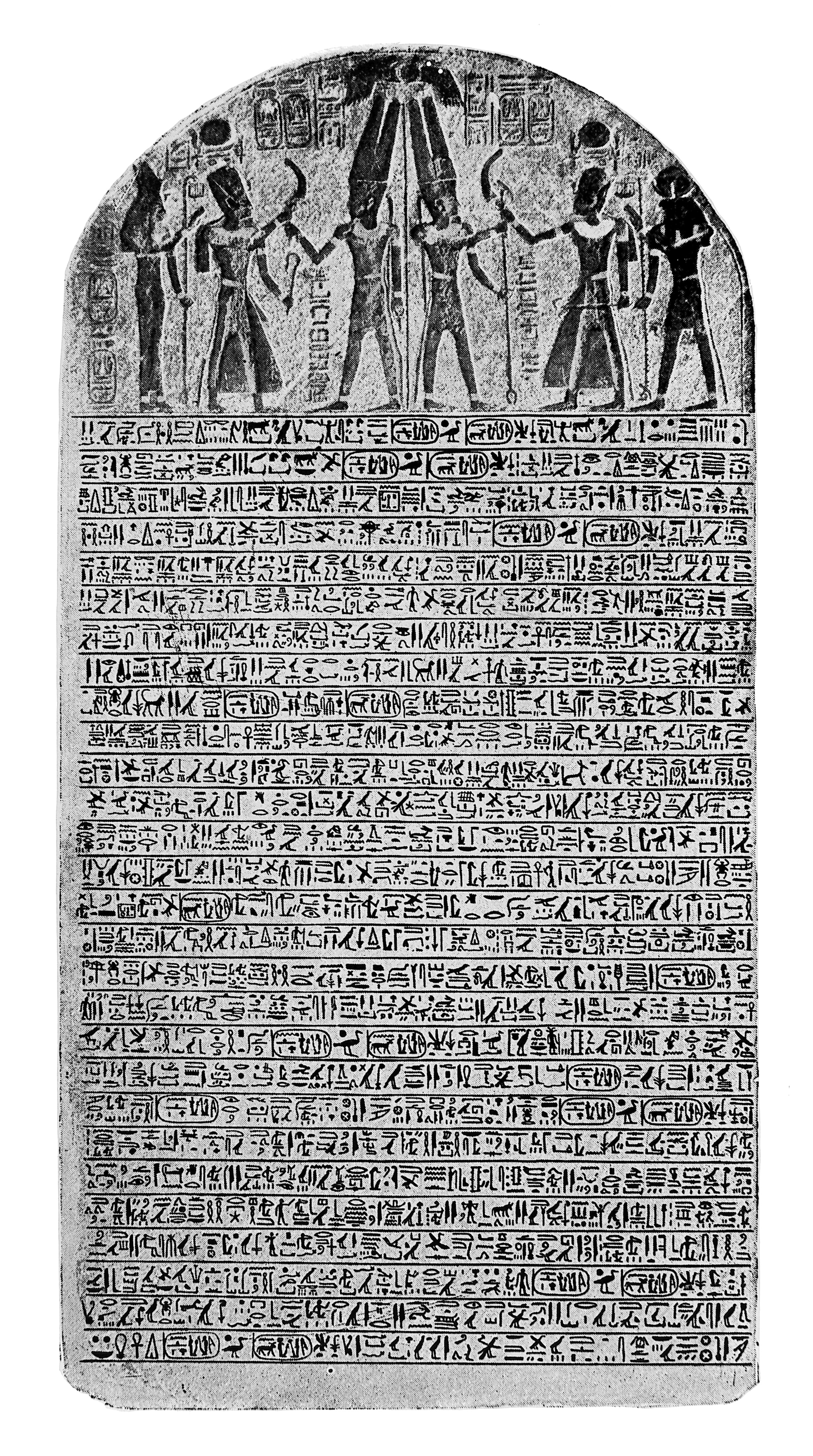 Merenptah’s Victory Stele 
(~1200 BC)
A Quick Tour of the Old Testament: I
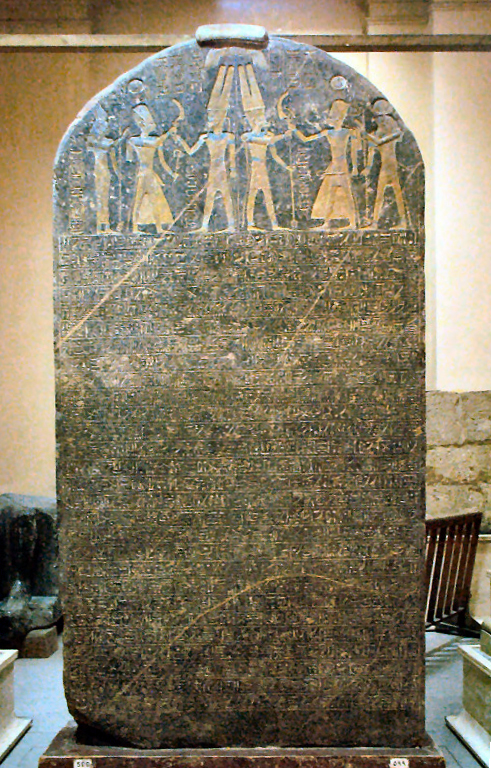 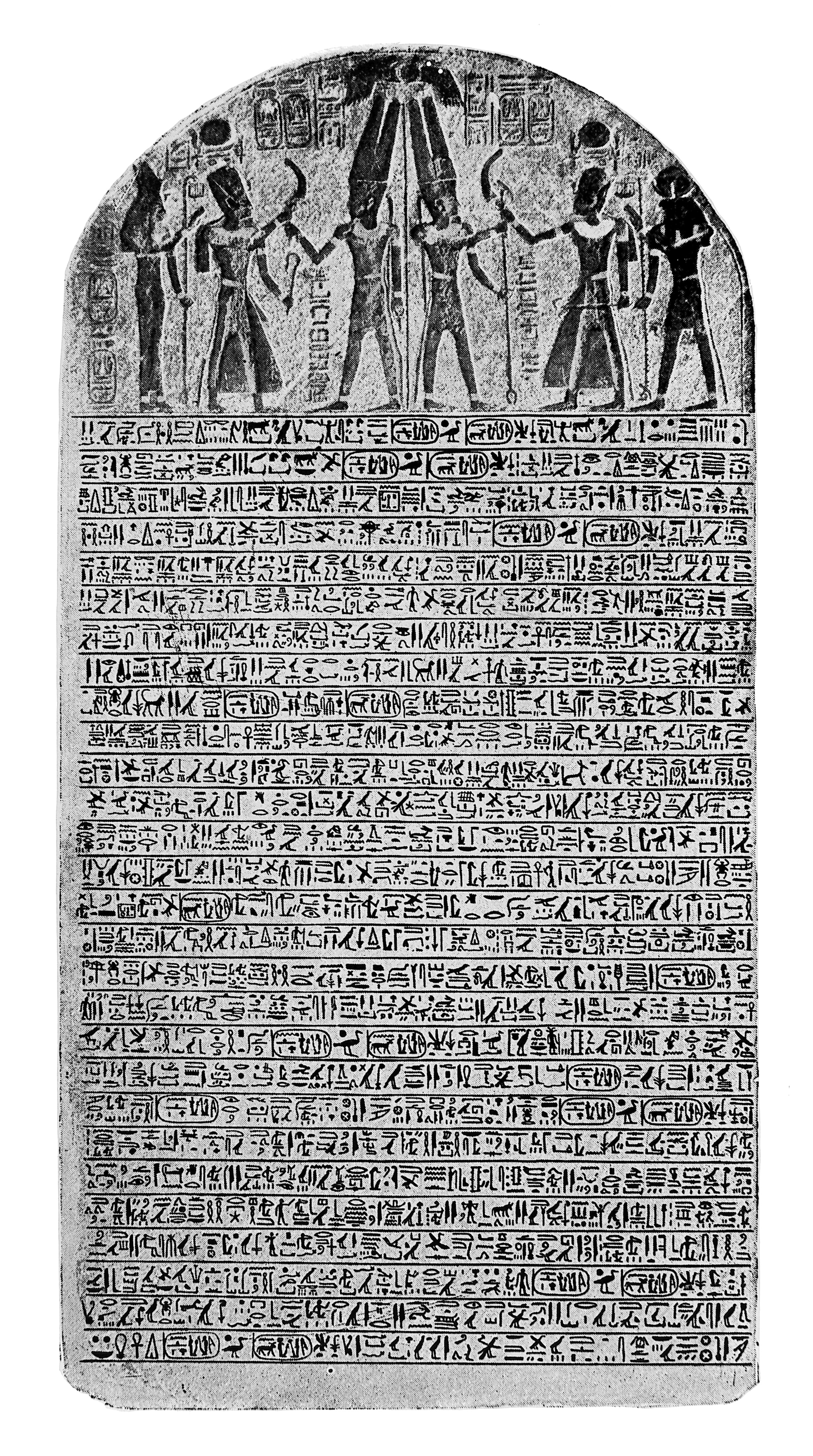 Merenptah’s Victory Stele 
(~1200 BC)

“Israel”
A Quick Tour of the Old Testament: II
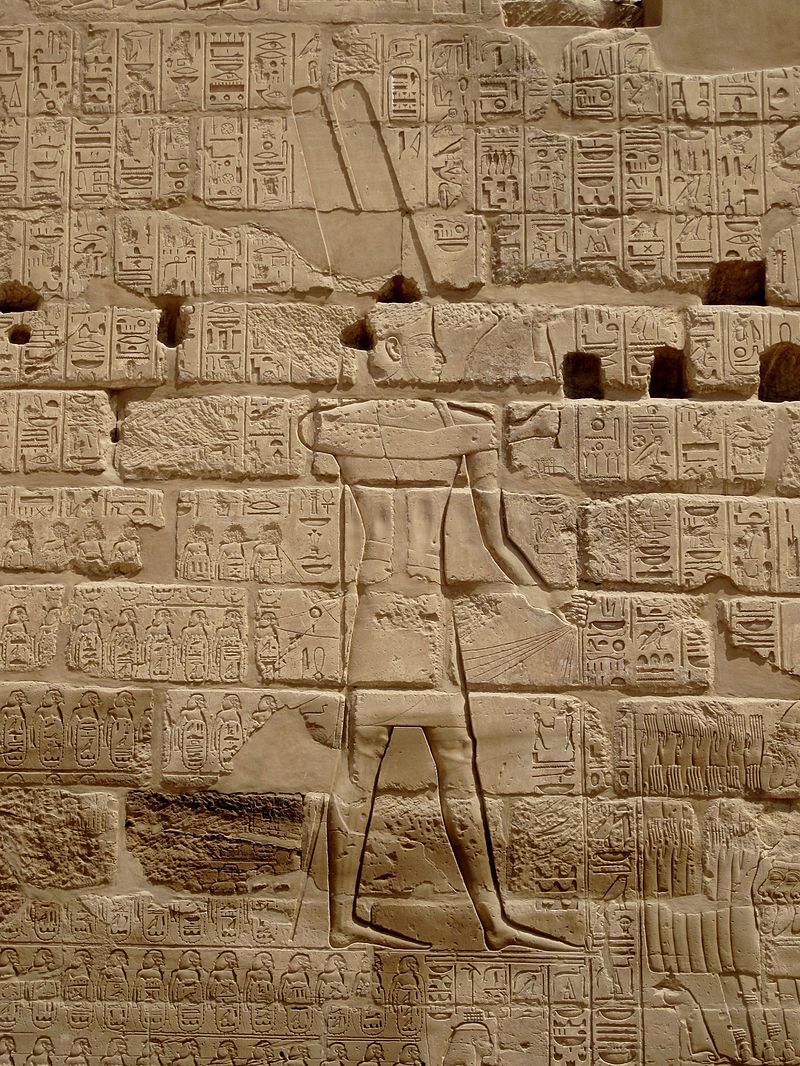 Shoshenq’s Invasion of Palestine
(~925 BC)
25 In the fifth year of King Rehoboam, Shishak king of Egypt attacked Jerusalem. 26 He carried off the treasures of the temple of the Lord and the treasures of the royal palace. He took everything, including all the gold shields Solomon had made. (1 Kings 14:25-26)
By Olaf Tausch - Own work, CC BY 3.0, https://commons.wikimedia.org/w/index.php?curid=9870676
A Quick Tour of the Old Testament: III
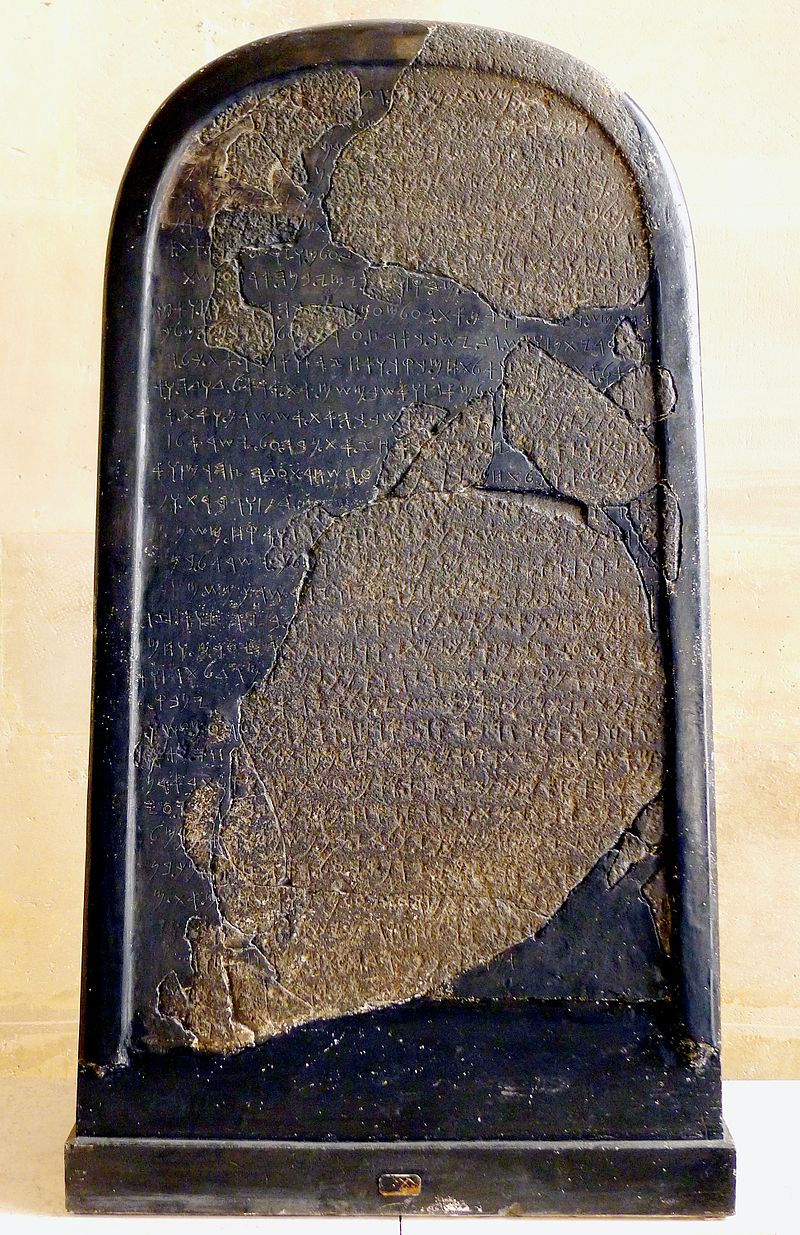 Mesha Inscription
(~840 BC)
2 Kings 3
A Quick Tour of the Old Testament: III
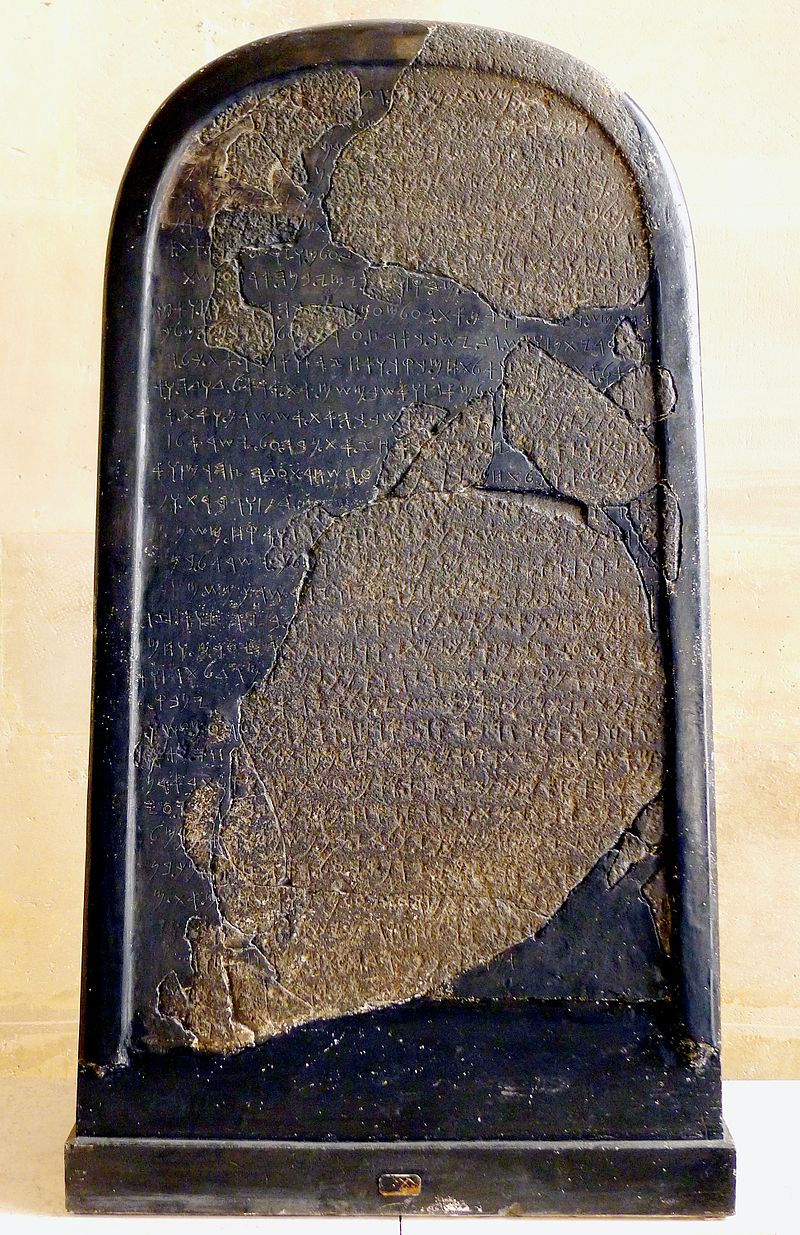 Mesha Inscription
(~840 BC)
2 Kings 3
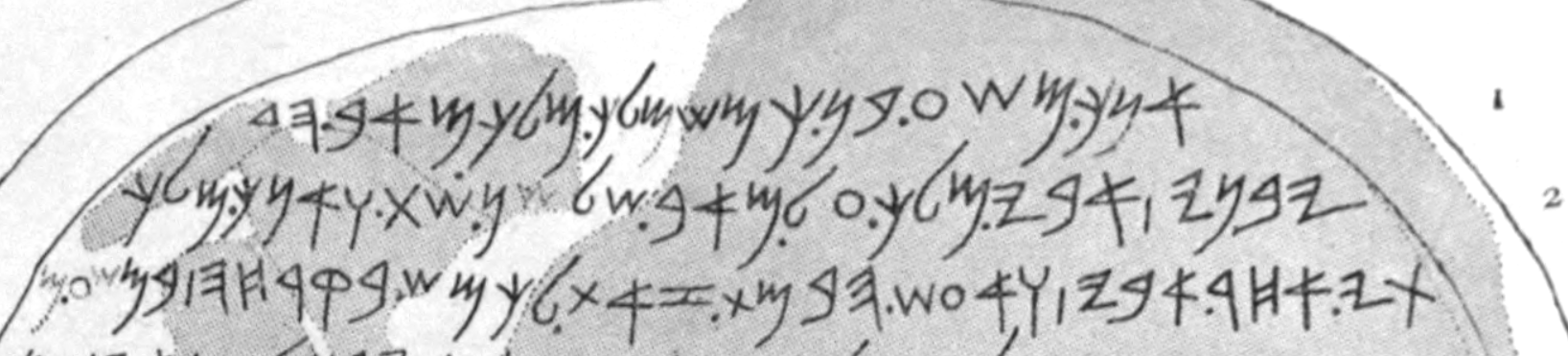 A Quick Tour of the Old Testament: IV
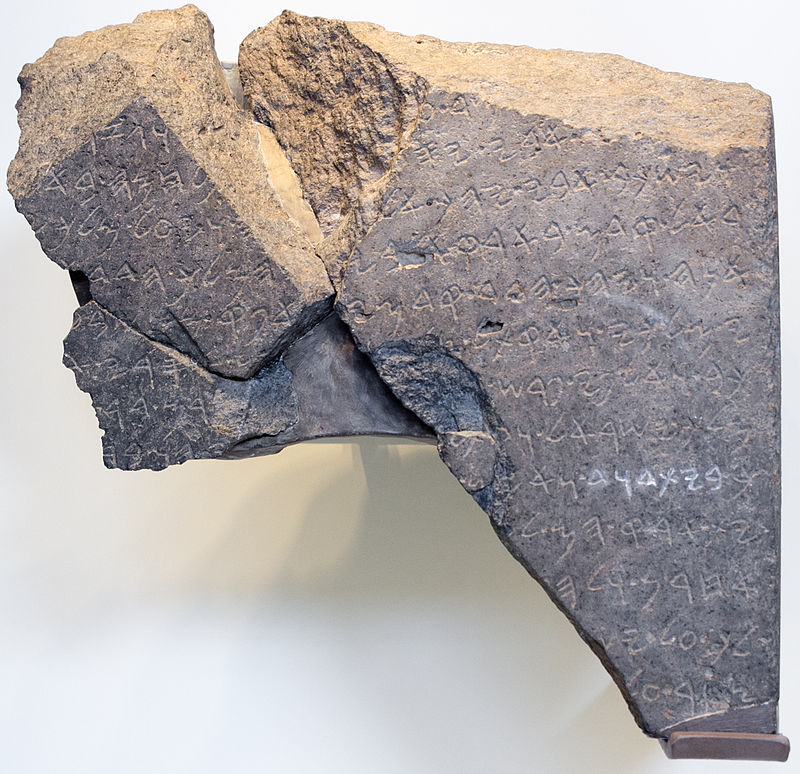 Tel Dan Inscription
(~800 BC)
7. כב.ואלפי.פרש.[קתלת.אית.יהו]רם.בר.[אחאב.]8. מלך.ישראל.וקתל[ת.אית.אחז]יהו.בר[.יהורם.מל]9. ך.ביתדוד.ואשם.[אית.קרית.הם.חרבת
By Oren Rozen - Own work, CC BY-SA 4.0, https://commons.wikimedia.org/w/index.php?curid=47055869
A Quick Tour of the Old Testament: IV
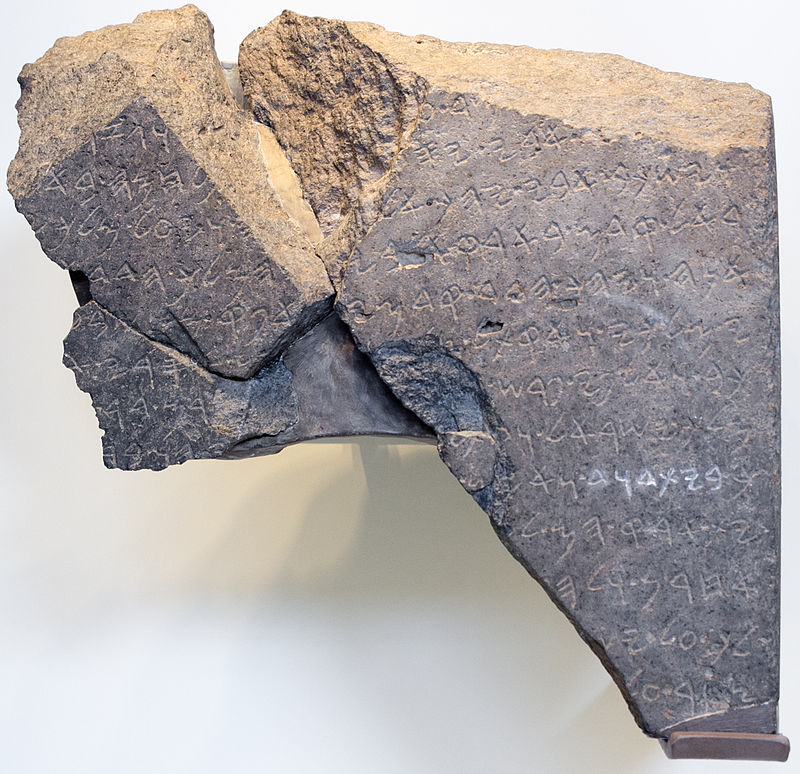 Tel Dan Inscription
(~800 BC)
2 Kings 8-9
7. כב.ואלפי.פרש.[קתלת.אית.יהו]רם.בר.[אחאב.]8. מלך.ישראל.וקתל[ת.אית.אחז]יהו.בר[.יהורם.מל]9. ך.ביתדוד.ואשם.[אית.קרית.הם.חרבת
By Oren Rozen - Own work, CC BY-SA 4.0, https://commons.wikimedia.org/w/index.php?curid=47055869
A Quick Tour of the Old Testament: IV
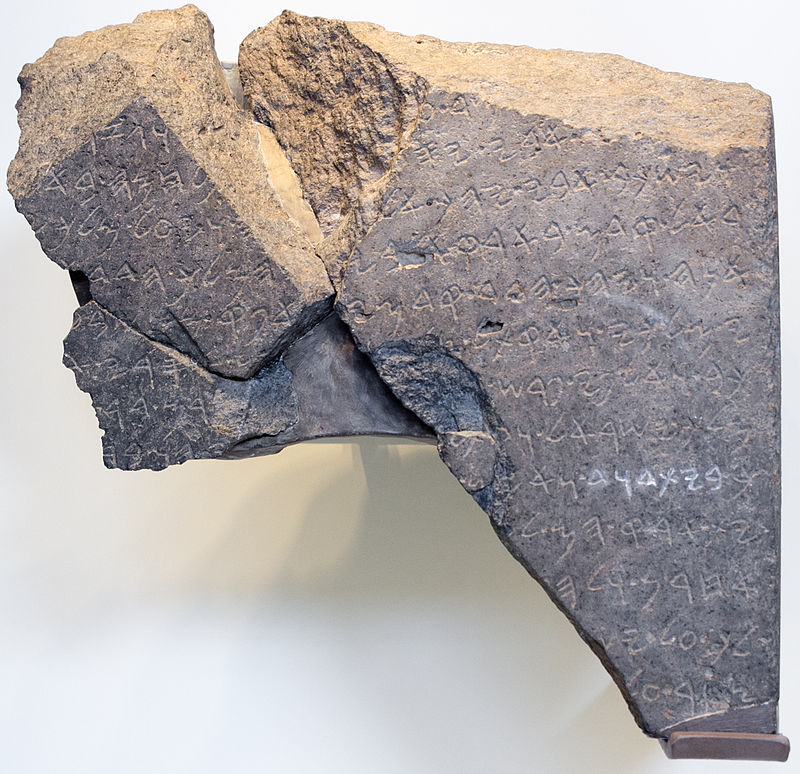 Tel Dan Inscription
(~800 BC)
2 Kings 8-9
Jehoram King of Israel
7. כב.ואלפי.פרש.[קתלת.אית.יהו]רם.בר.[אחאב.]8. מלך.ישראל.וקתל[ת.אית.אחז]יהו.בר[.יהורם.מל]9. ך.ביתדוד.ואשם.[אית.קרית.הם.חרבת
Ahaziah King of the House of David
By Oren Rozen - Own work, CC BY-SA 4.0, https://commons.wikimedia.org/w/index.php?curid=47055869
A Quick Tour of the Old Testament: V
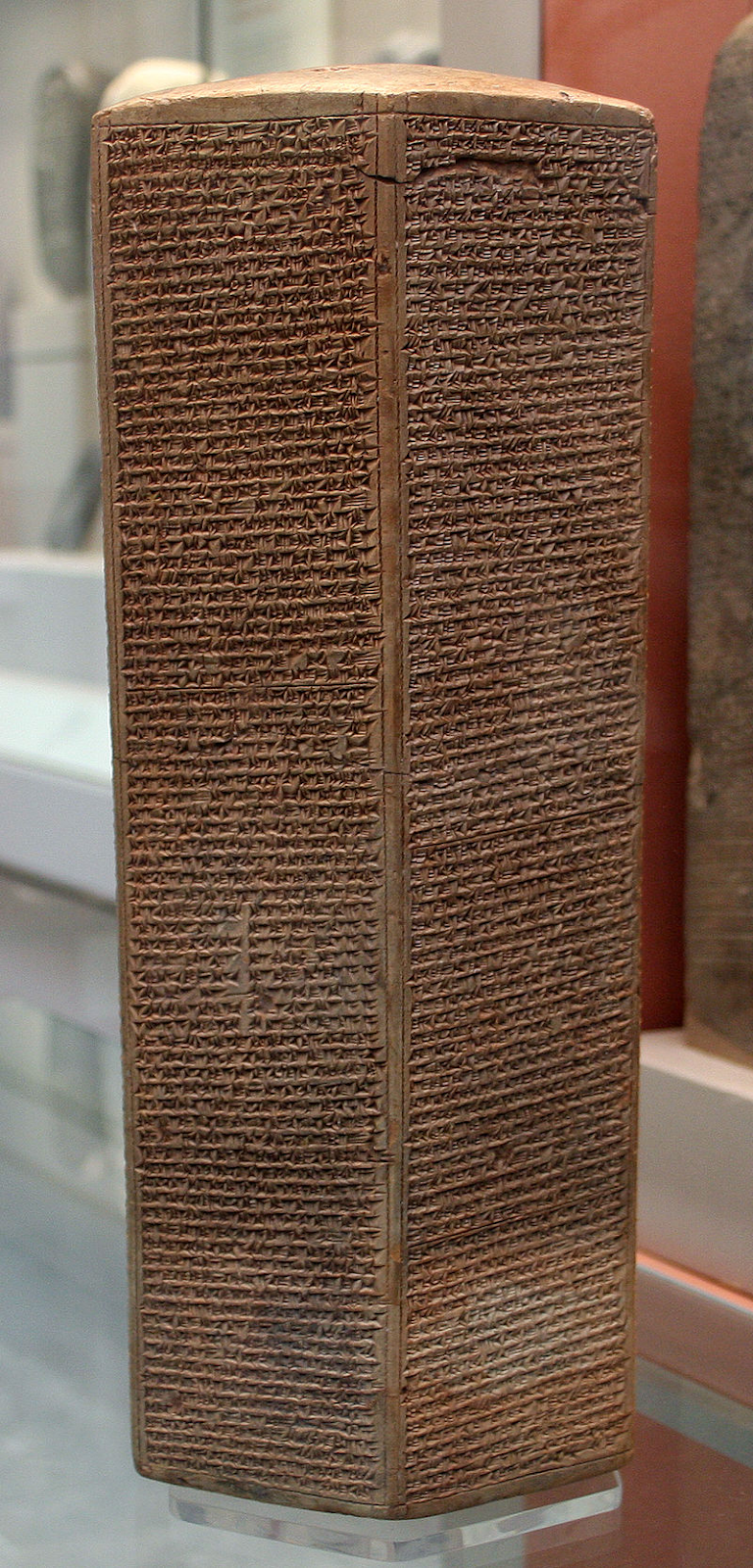 Taylor Prism
(~690BC)
2 Kings 18
A Quick Tour of the Old Testament: V
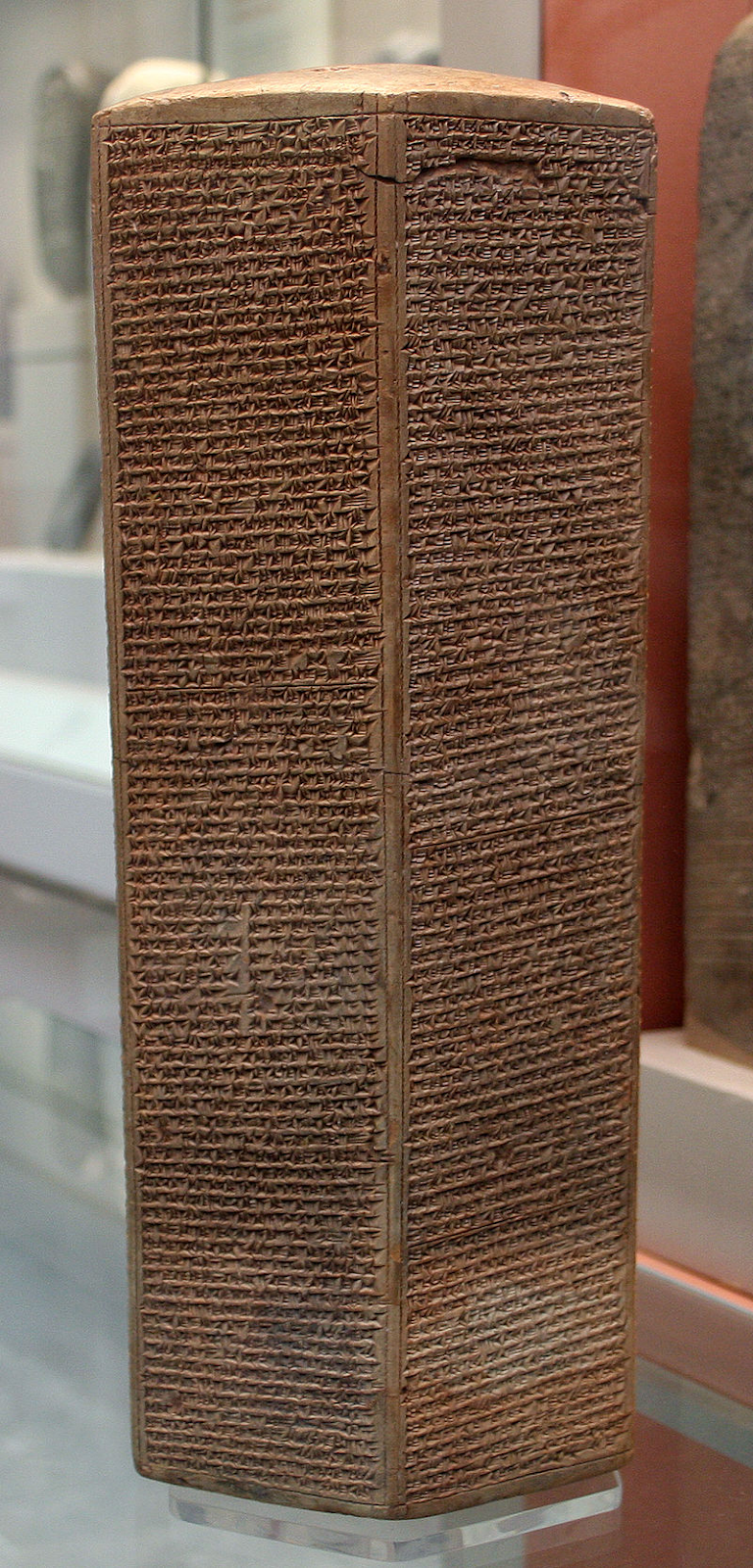 Taylor Prism
(~690BC)
2 Kings 18
18As for Hezekiah the Judahite, 19who did not submit to my yoke: forty-six of his strong, walled cities, as well as 20the small towns in their area, 21which were without number, by levelling with battering-rams 22and by bringing up seige-engines, and by attacking and storming on foot, 23by mines, tunnels, and breeches, I besieged and took them. 24200,150 people, great and small, male and female, 25horses, mules, asses, camels, 26cattle and sheep without number, I brought away from them 27and counted as spoil. (Hezekiah) himself, like a caged bird 28I shut up in Jerusalem, his royal city.
A Quick Tour of the Old Testament: V
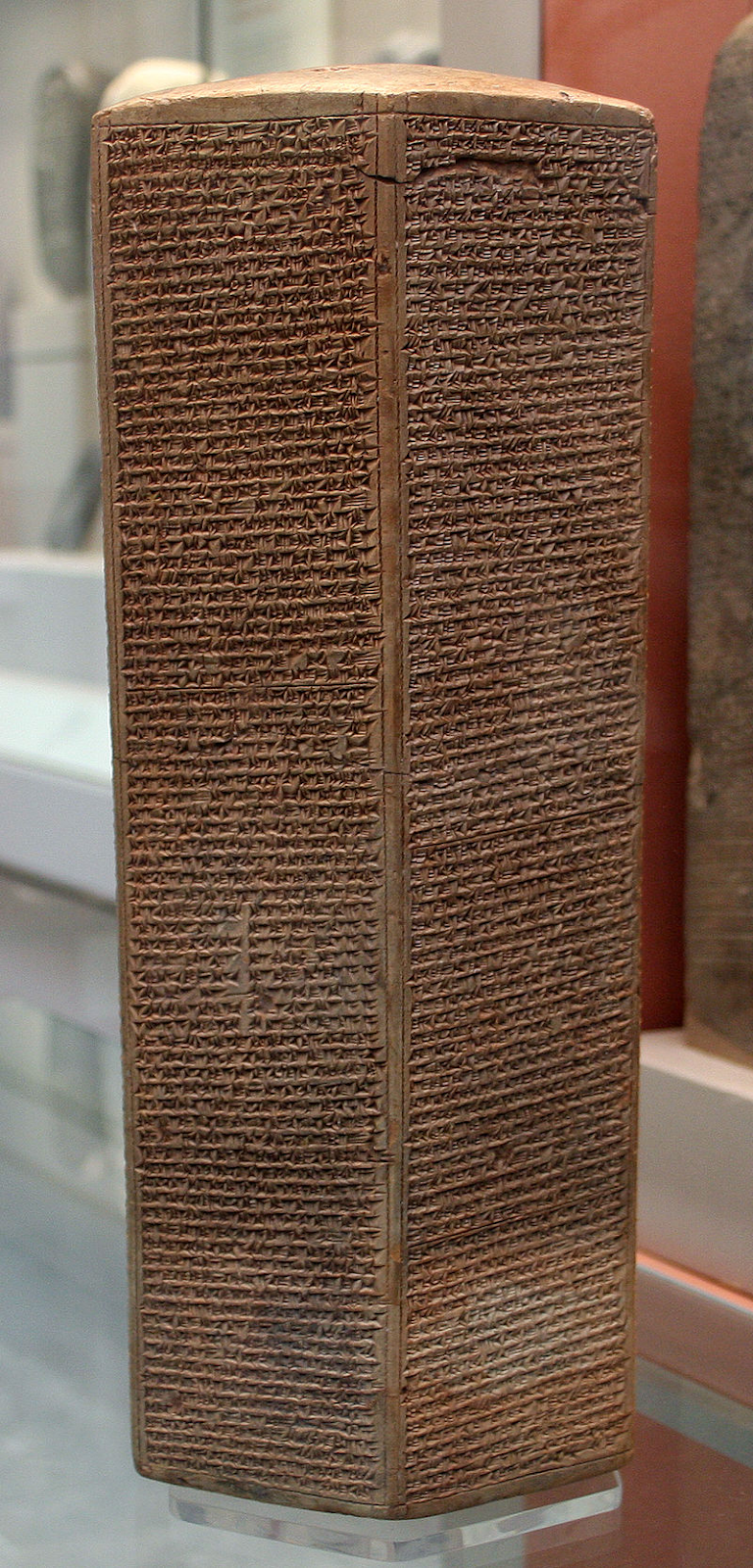 Taylor Prism
(~690BC)
2 Kings 18
18As for Hezekiah the Judahite, 19who did not submit to my yoke: forty-six of his strong, walled cities, as well as 20the small towns in their area, 21which were without number, by levelling with battering-rams 22and by bringing up seige-engines, and by attacking and storming on foot, 23by mines, tunnels, and breeches, I besieged and took them. 24200,150 people, great and small, male and female, 25horses, mules, asses, camels, 26cattle and sheep without number, I brought away from them 27and counted as spoil. (Hezekiah) himself, like a caged bird 28I shut up in Jerusalem, his royal city.
13 In the fourteenth year of King Hezekiah’s reign, Sennacherib king of Assyria attacked all the fortified cities of Judah and captured them. 14 So Hezekiah king of Judah sent this message to the king of Assyria at Lachish: “I have done wrong. Withdraw from me, and I will pay whatever you demand of me.” The king of Assyria exacted from Hezekiah king of Judah three hundred talents of silver and thirty talents of gold…
A Quick Tour of the Old Testament: VI
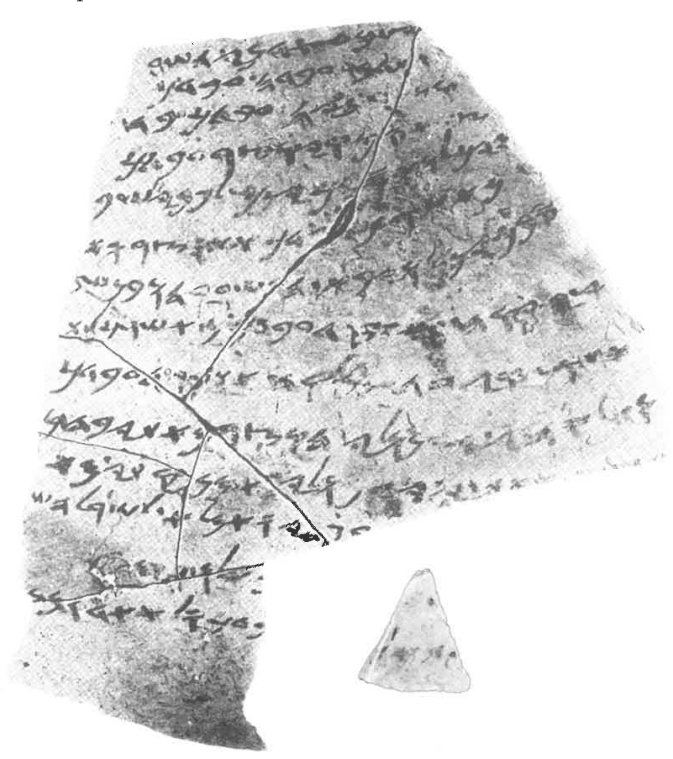 Mesad Hashavyahu
Ostracon
(~630BC)

(A fanfare for the common man)
A Quick Tour of the Old Testament: VI
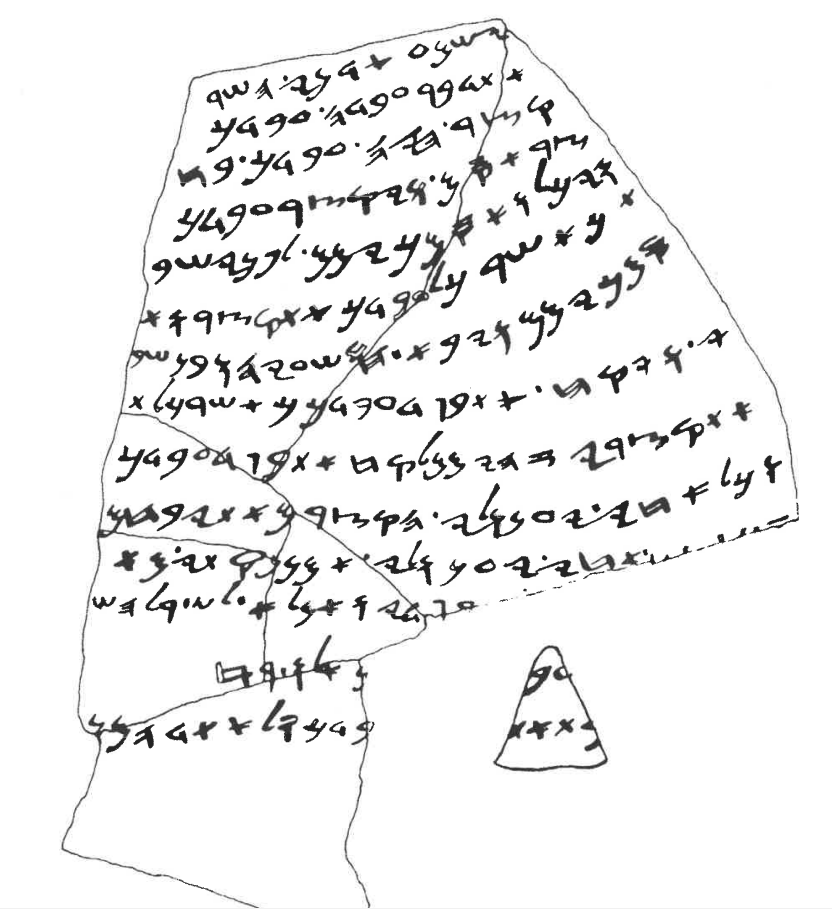 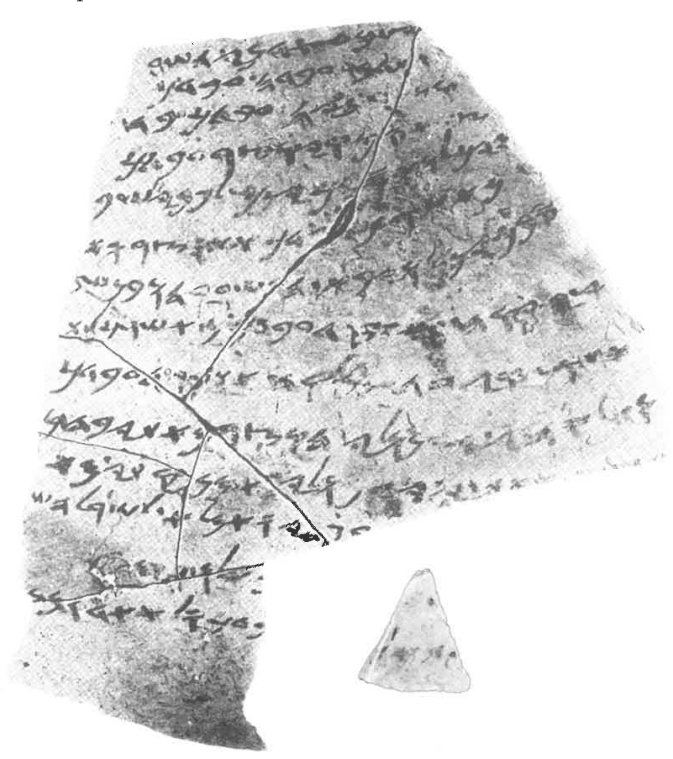 Mesad Hashavyahu
Ostracon
(~630BC)

(A fanfare for the common man)
“A bunch of myths made up by ignorant Iron Age peasants”
“Chinese Whispers - we have no idea what the Bible originally said”
Accuratelycopied
Well groundedin real history
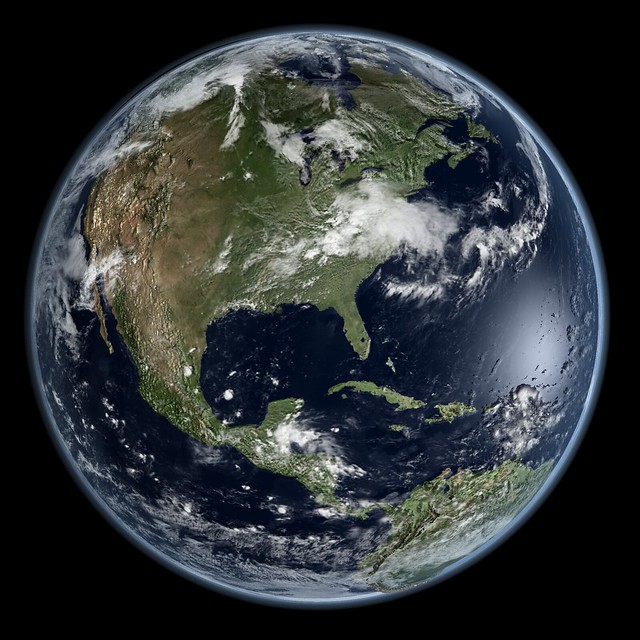 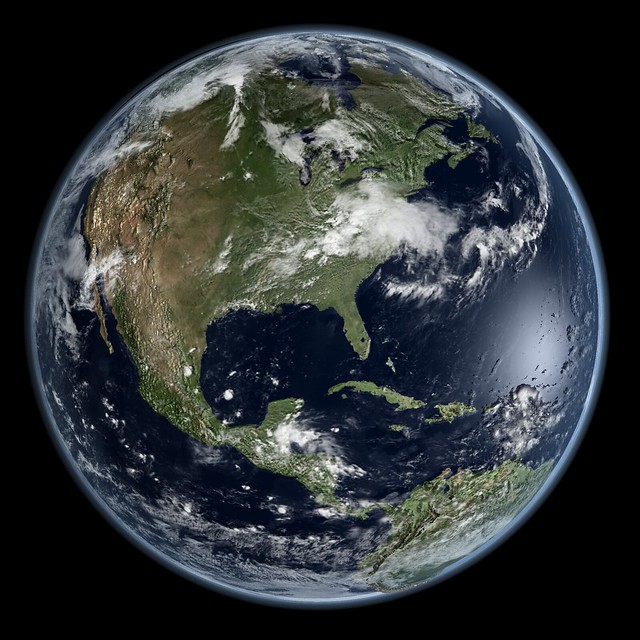 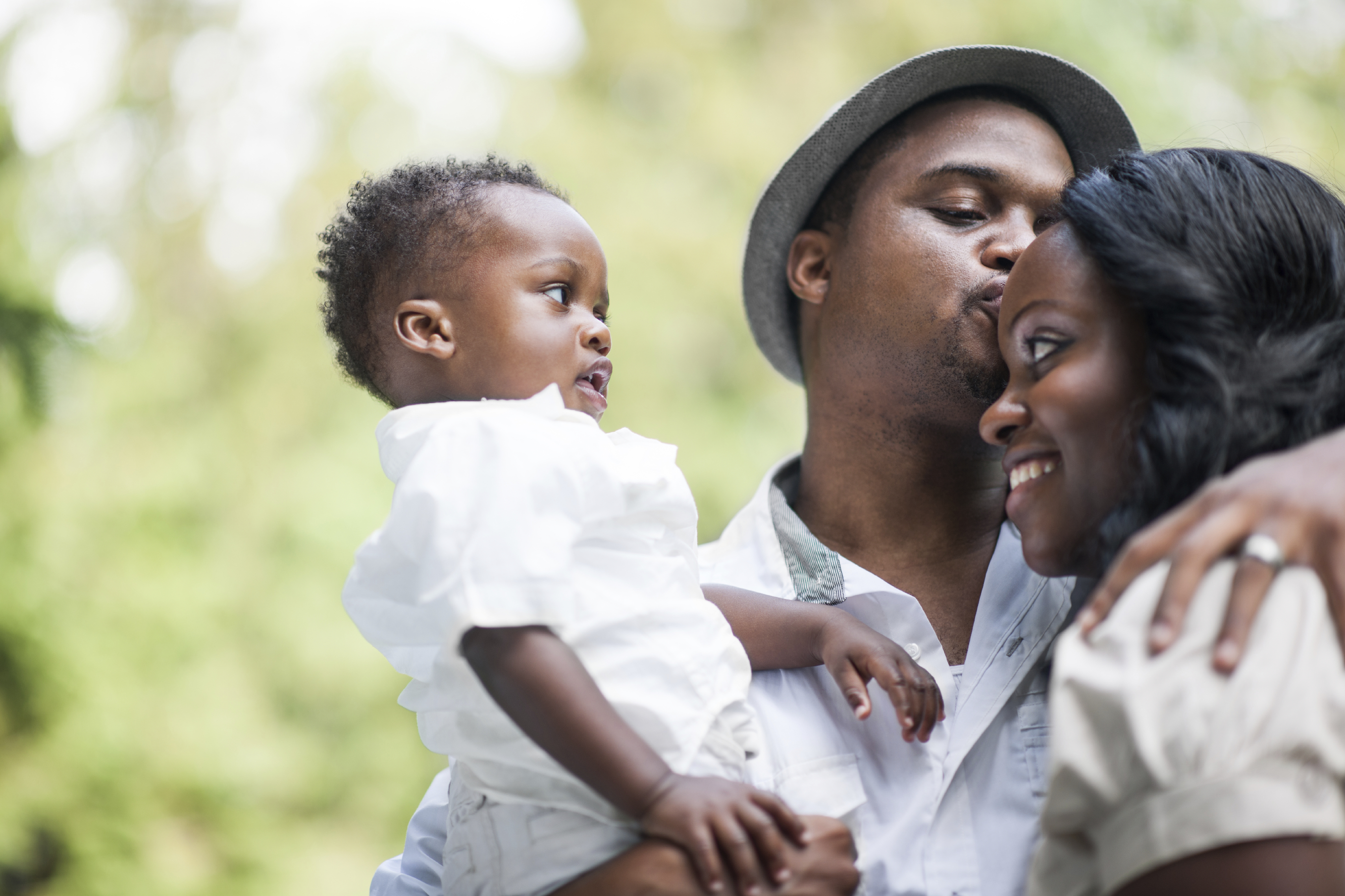 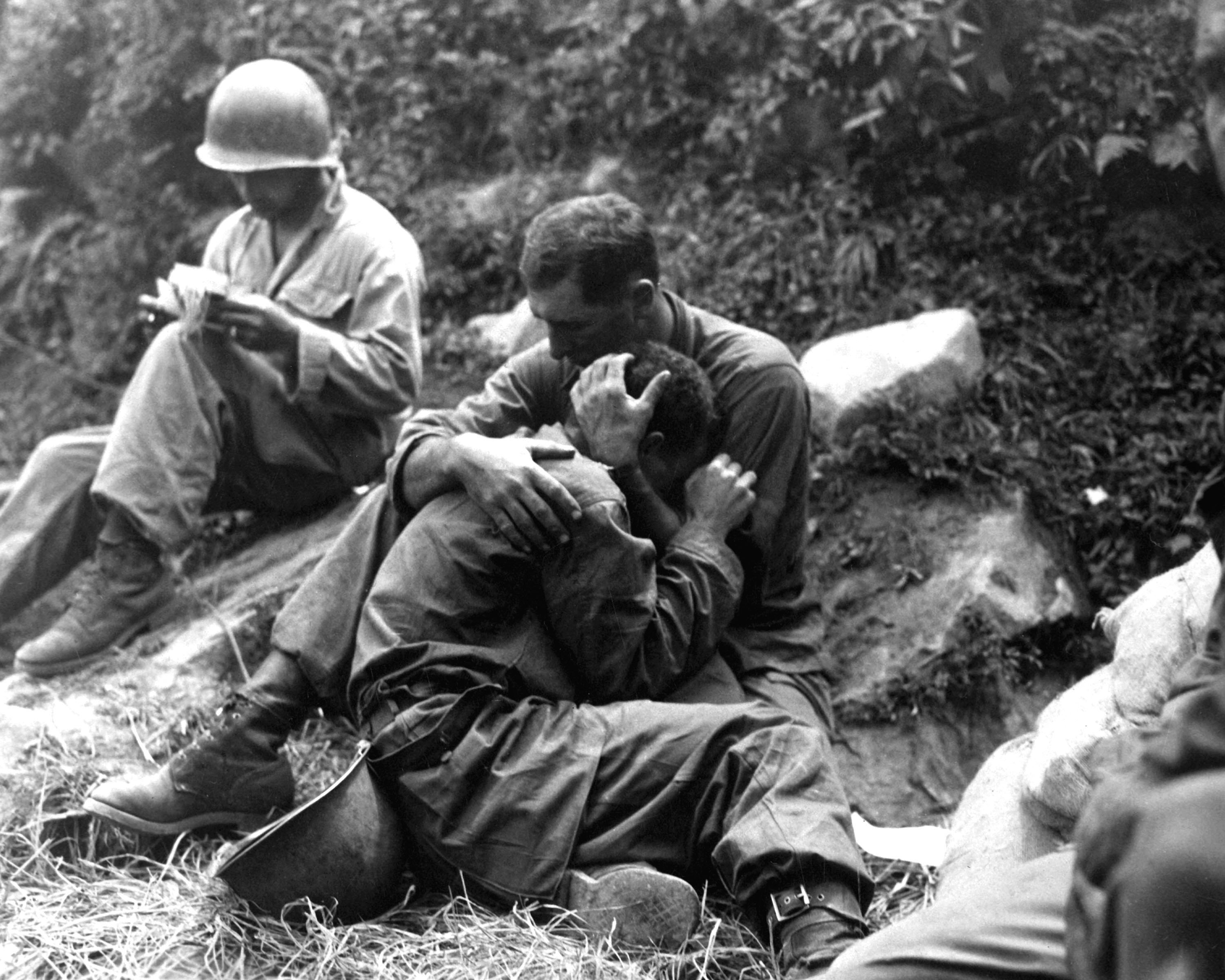 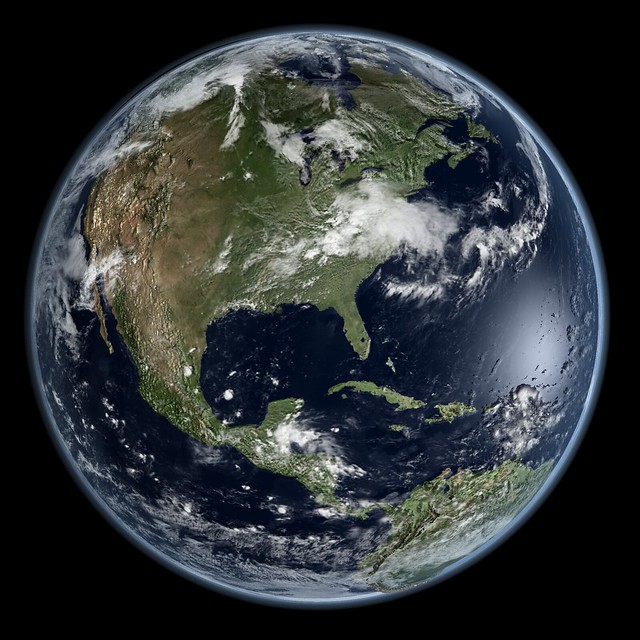 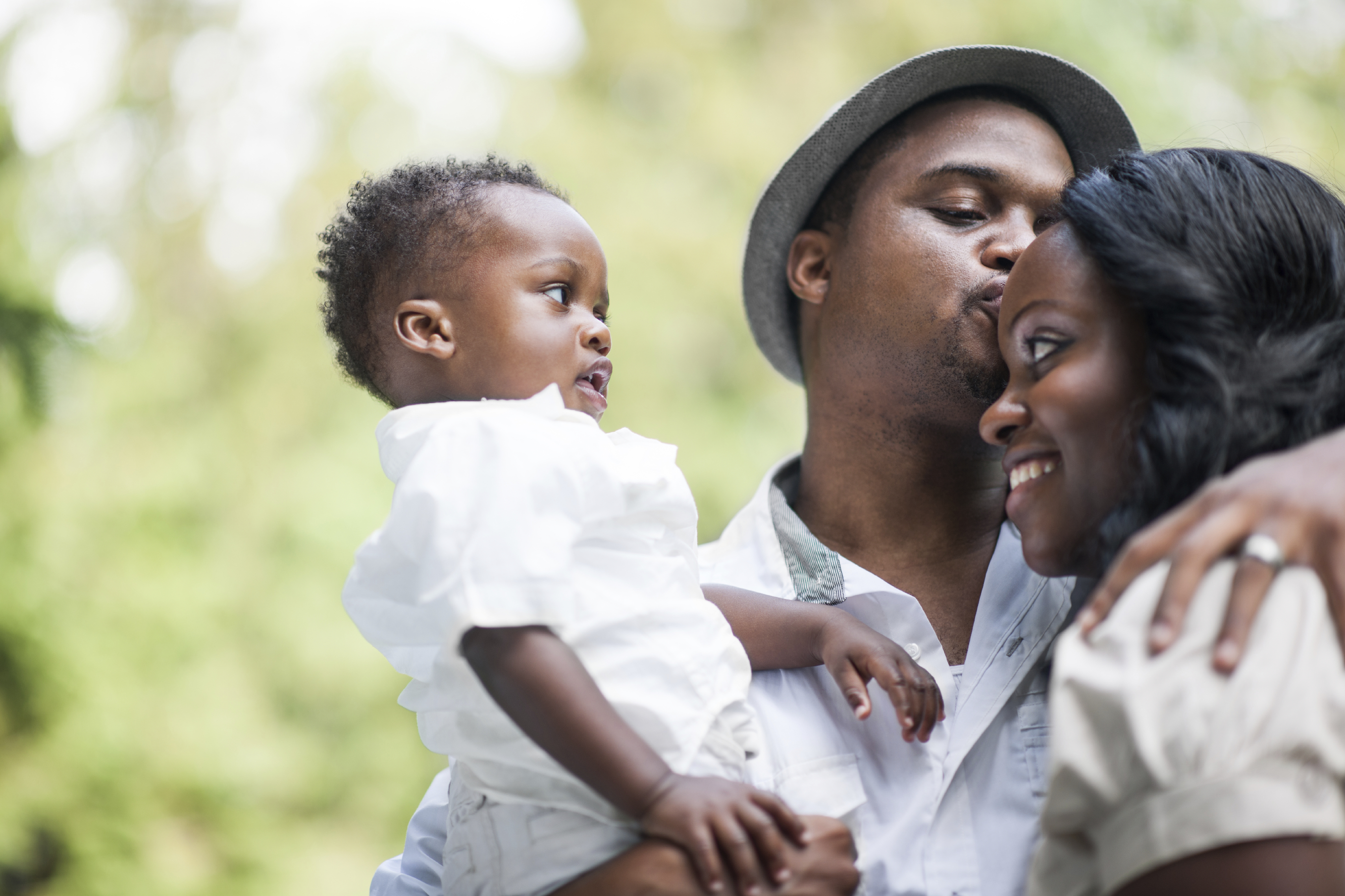 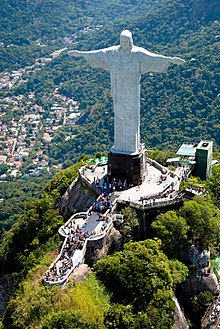 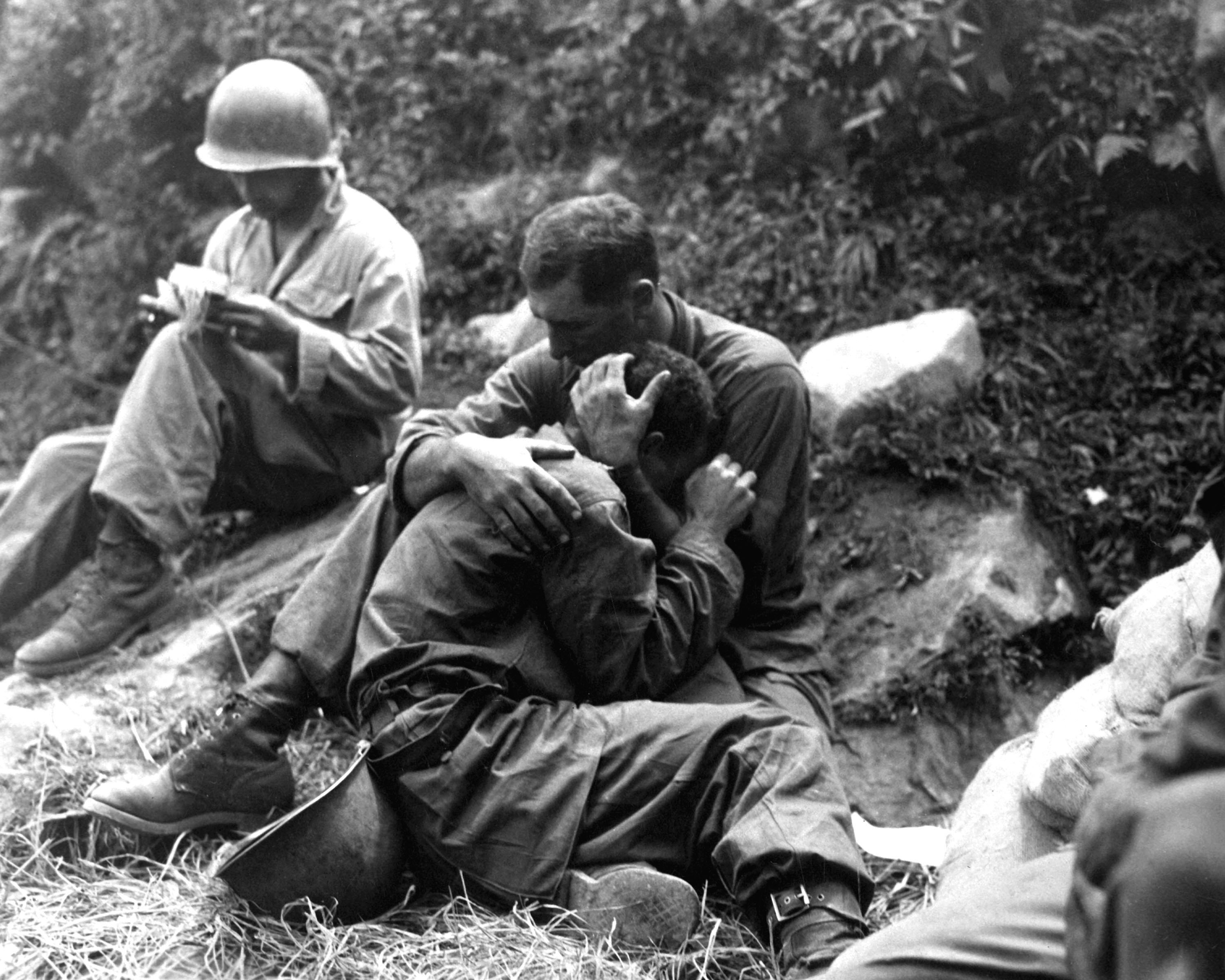